2 kwietnia 
Dzień Świadomości Autyzmu
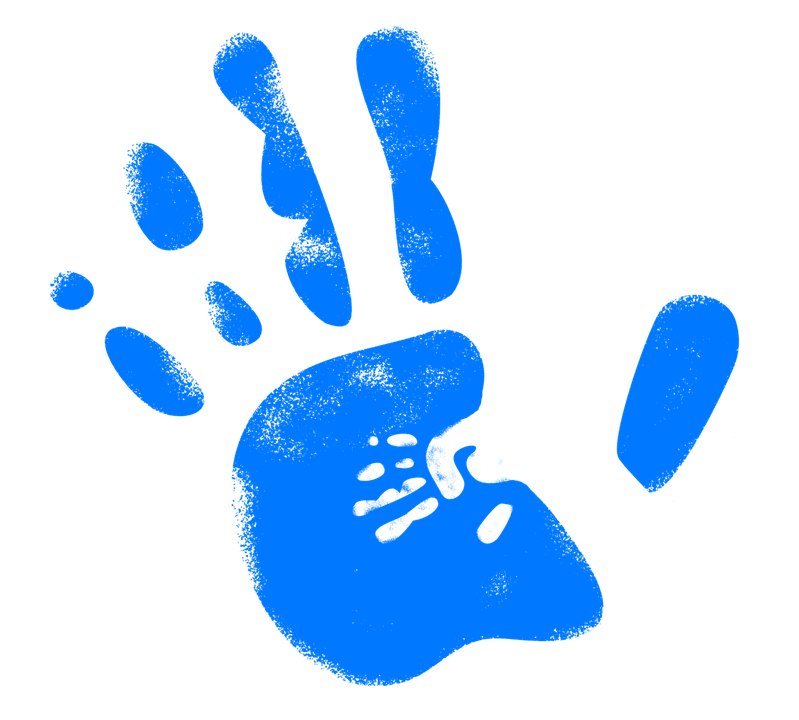 klasa 3 a
Prace wykonane podczas zajęć poświęconych tematyce autyzmu
16 kwietnia w naszej klasie rozpoczęliśmy dzień ubrani na kolor niebieski. Uczestniczyliśmy w pogadance na temat autyzmu. Uświadomiliśmy sobie, że osoby ze spektrum, chociaż wyglądają zupełnie zwyczajnie, to odbierają świat inaczej niż większość z nas.  Jako znak wsparcia osób z autyzmem każdy z nas wykonał symboliczne odbicie dłoni niebieską farbą. Zajęcia miały na celu podniesienie świadomości naszych uczniów na temat autyzmu oraz zwrócenie uwagi na problemy i potrzeby osób z autyzmem.
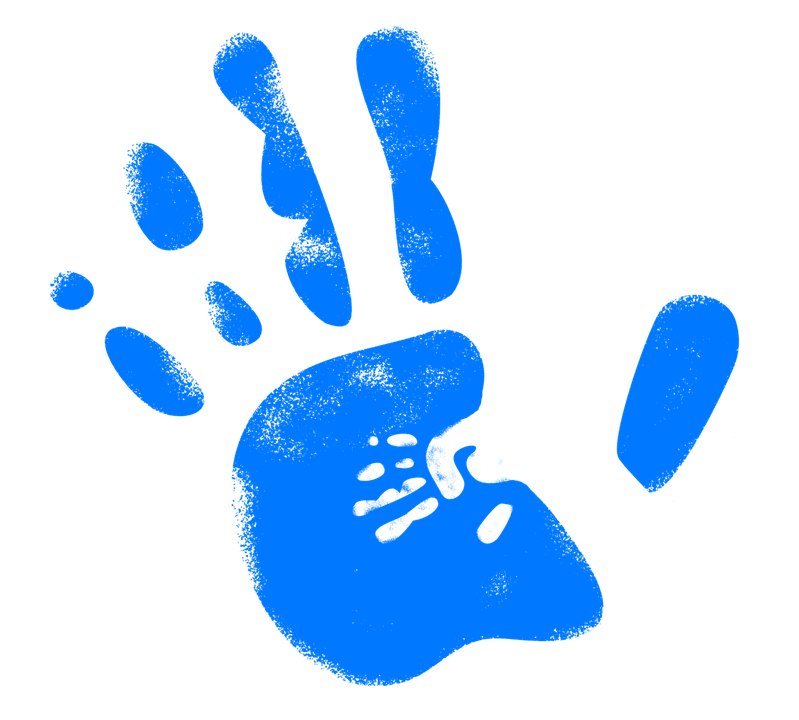 Kaja
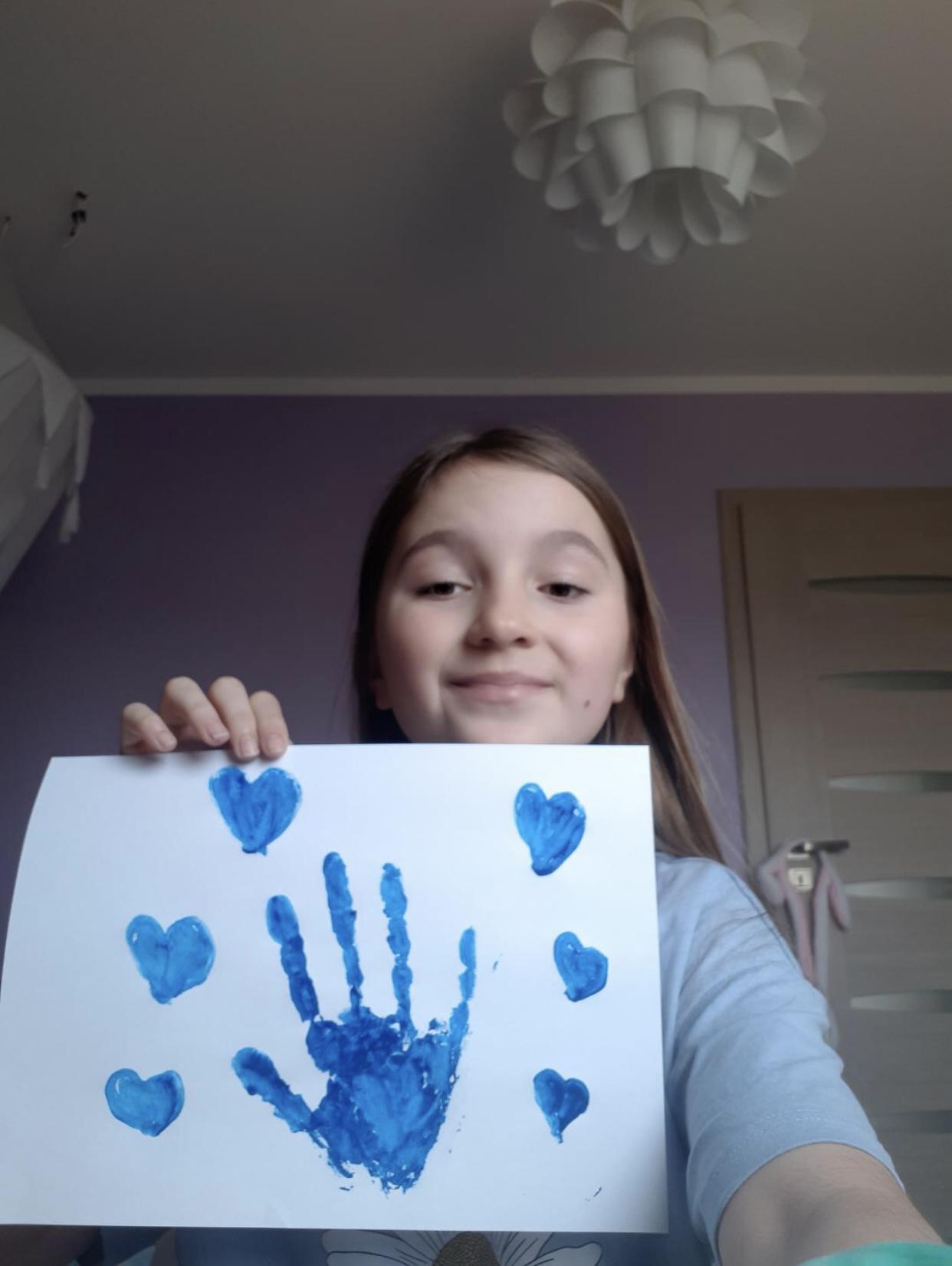 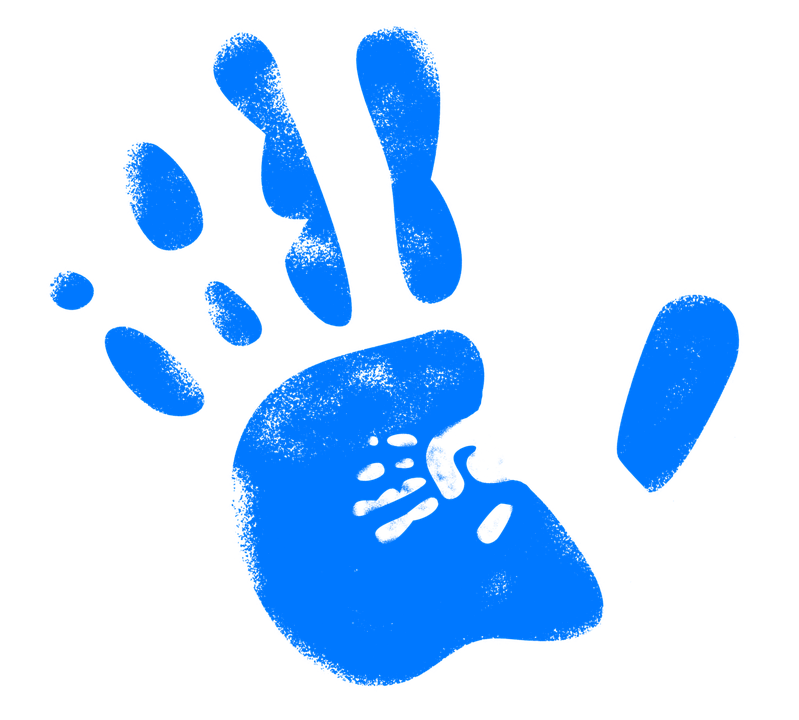 Jagoda
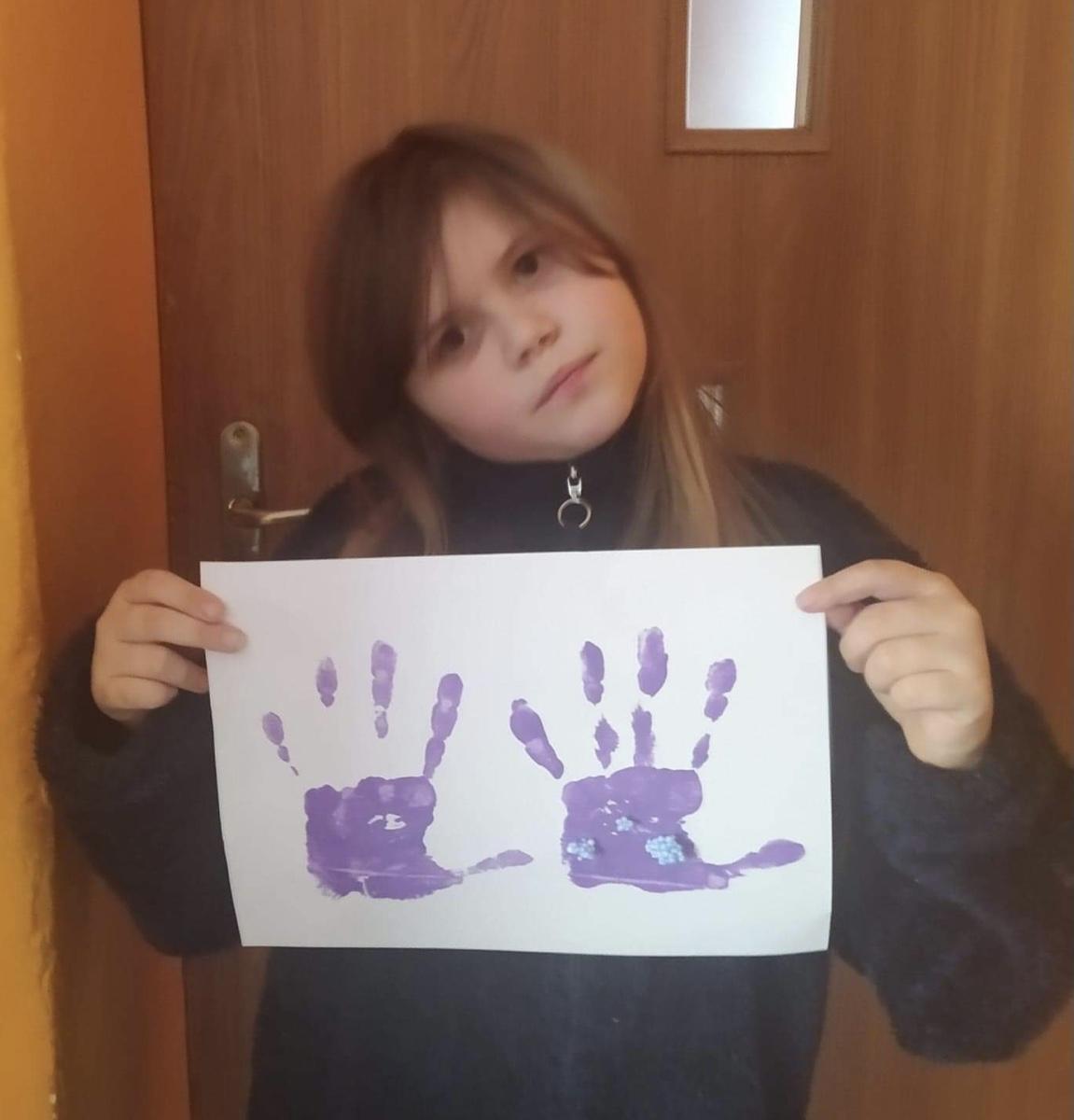 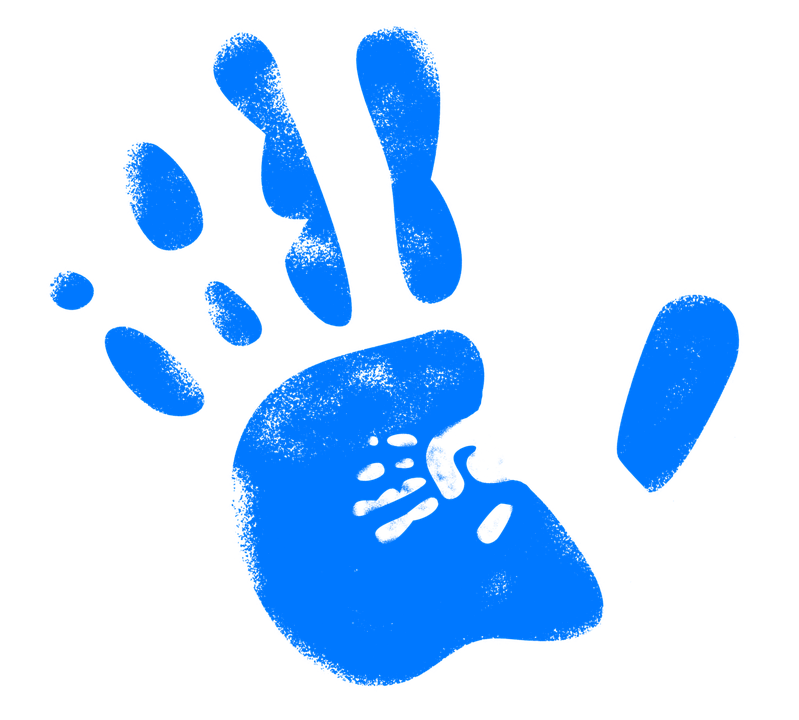 Kuba
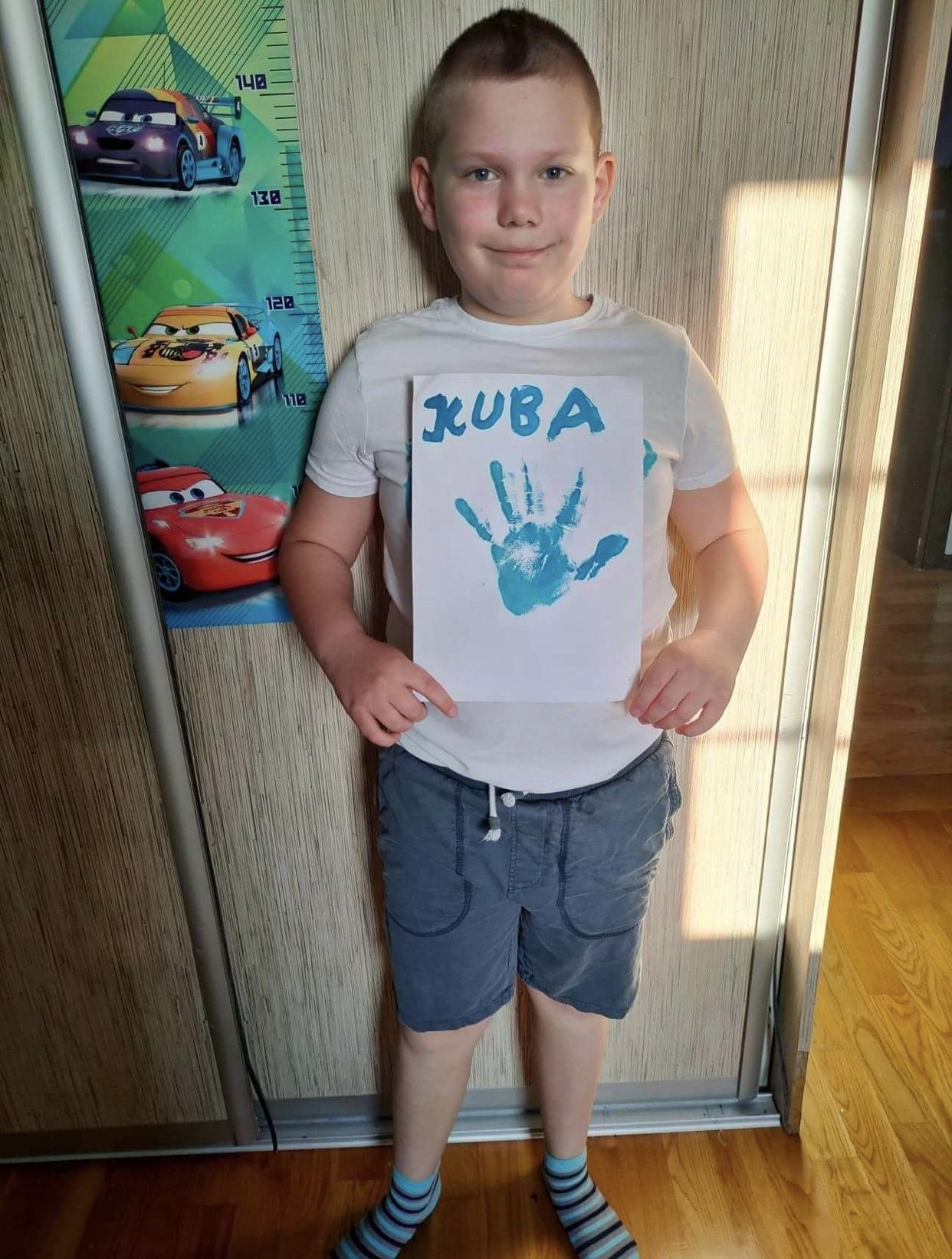 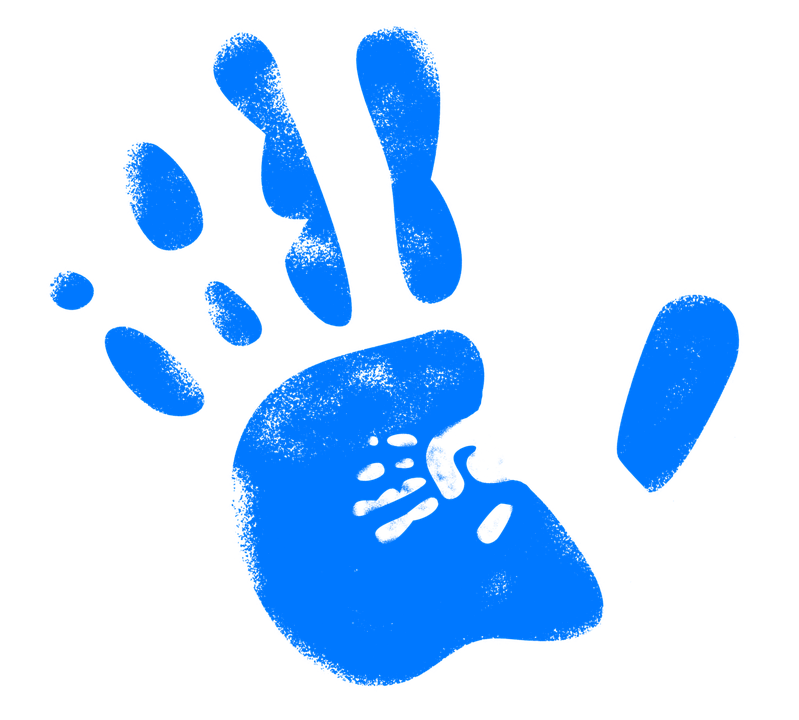 Filip M.
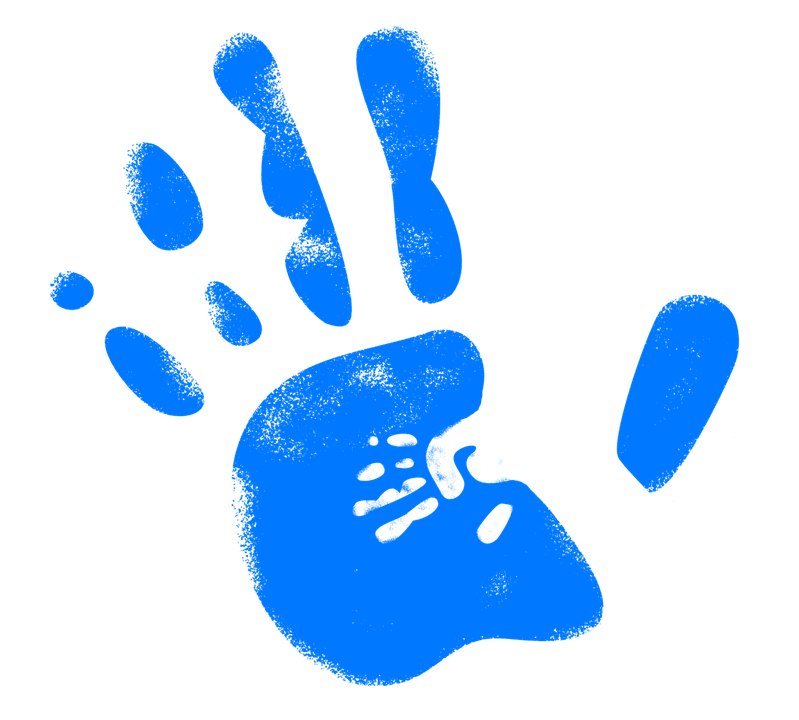 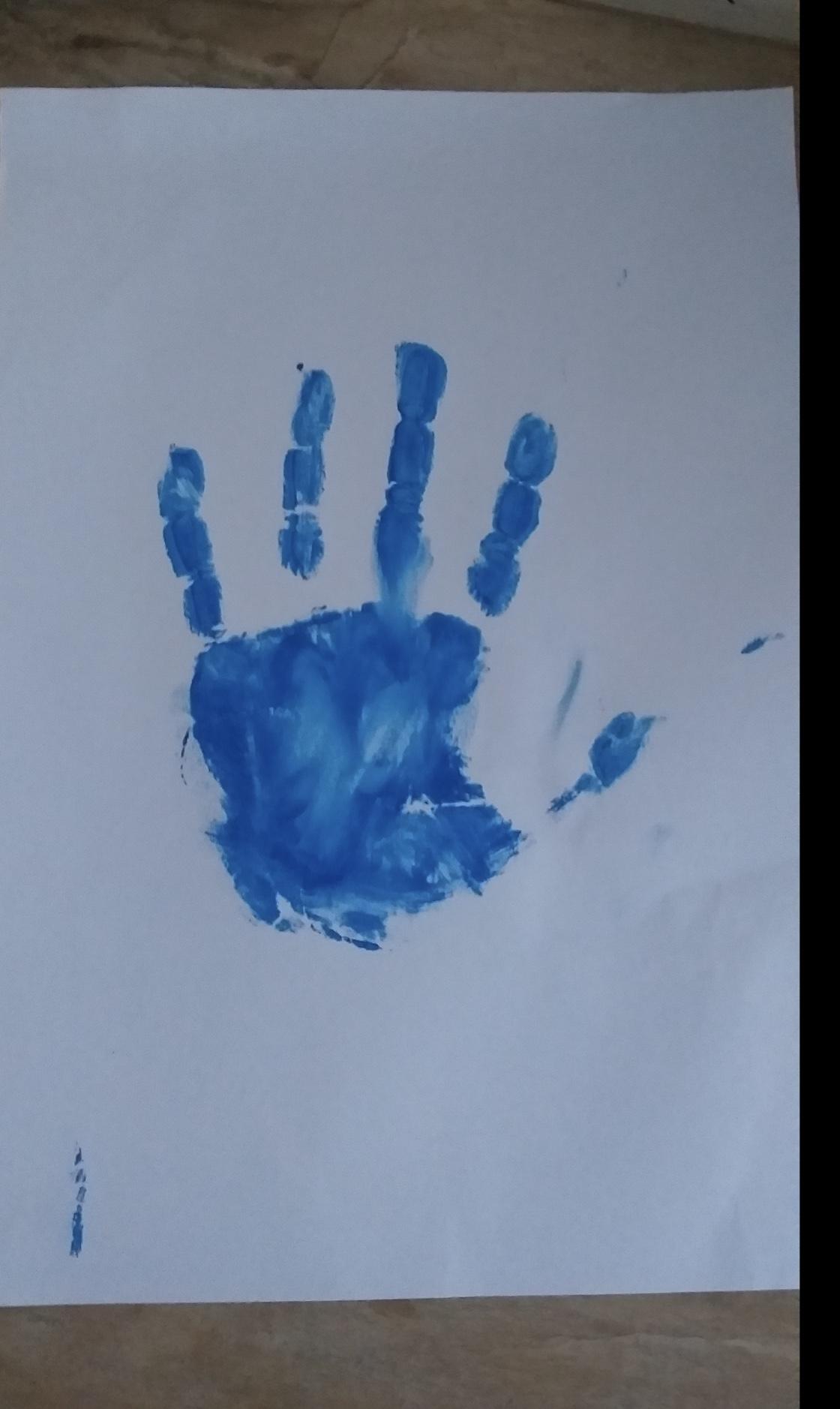 Lilka
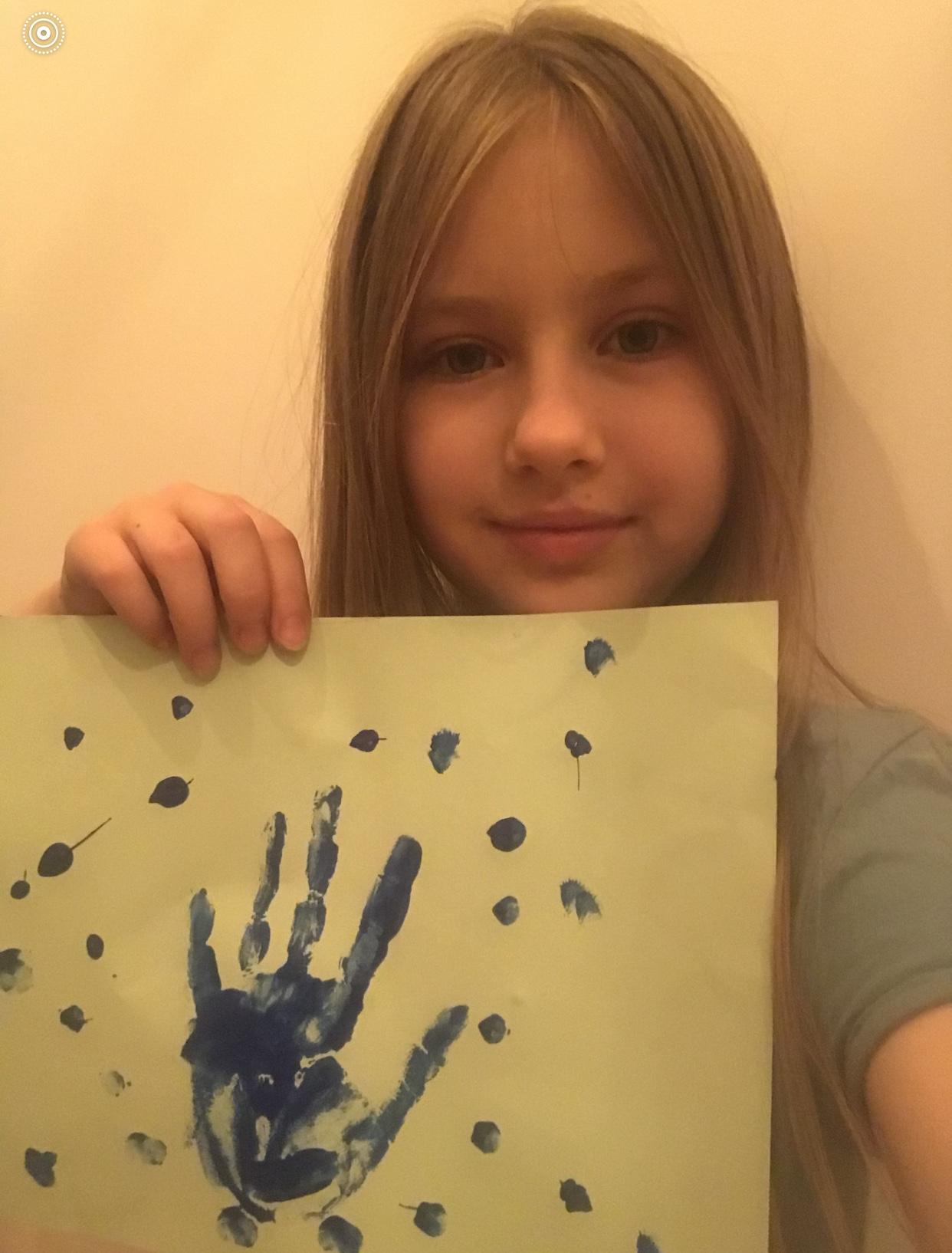 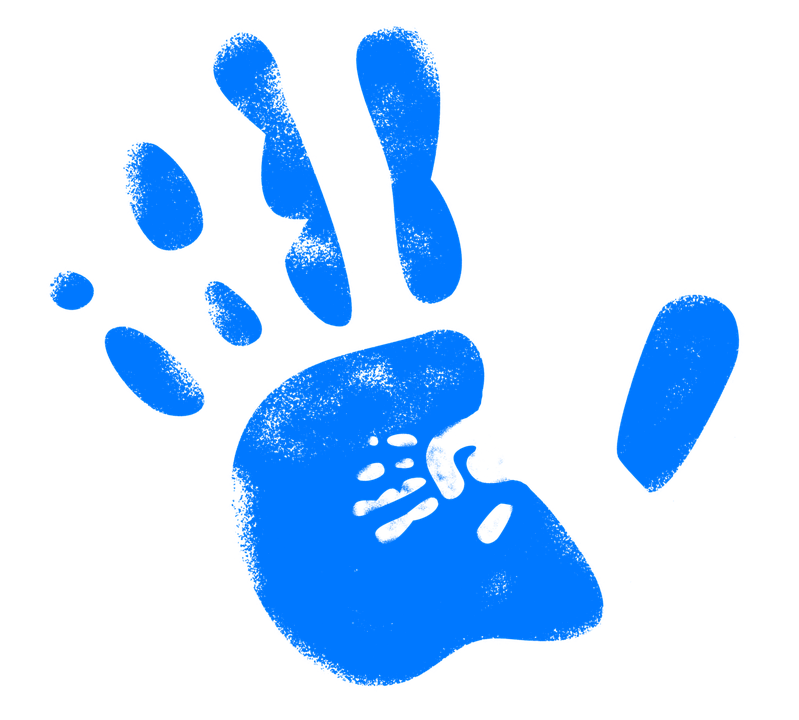 Iza
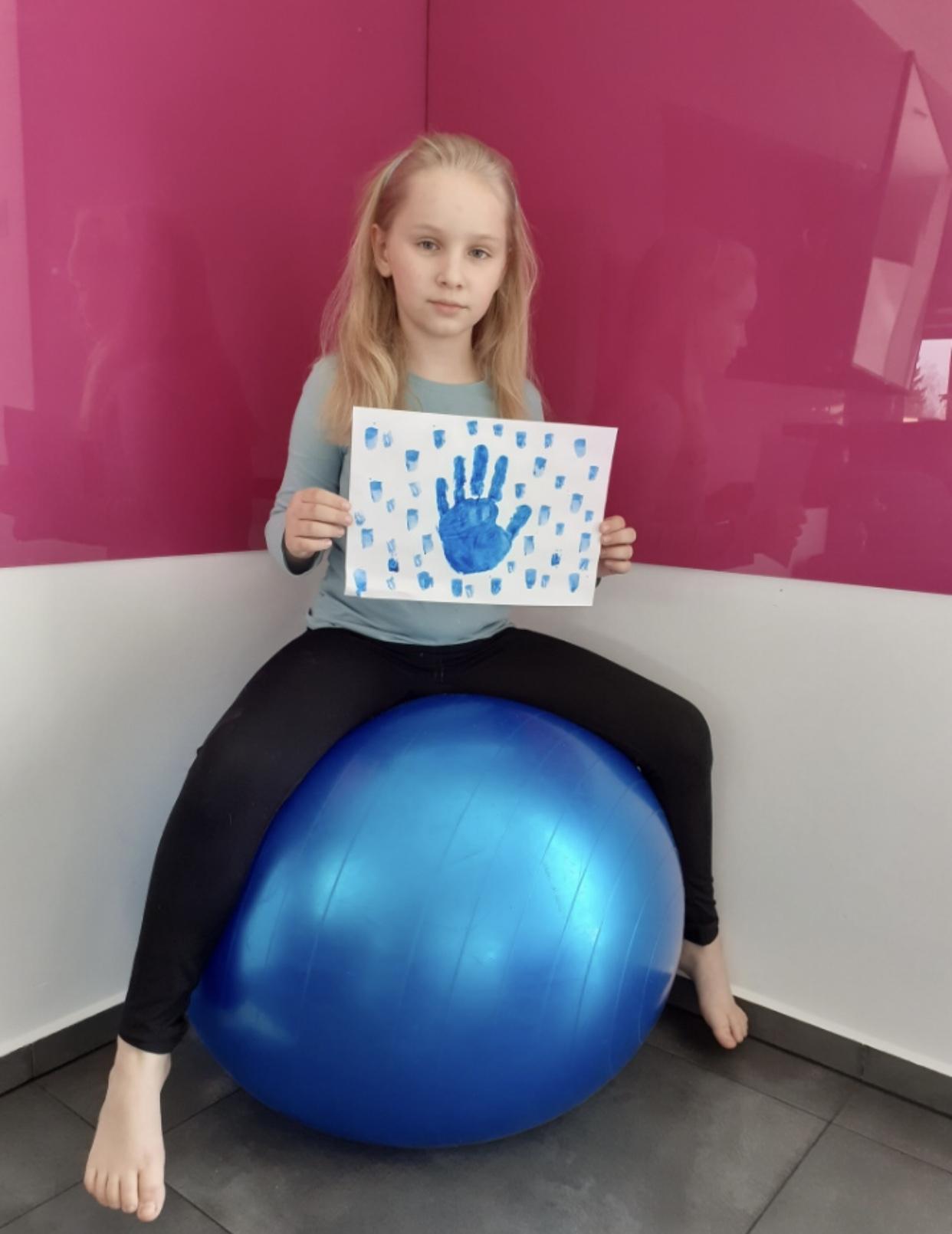 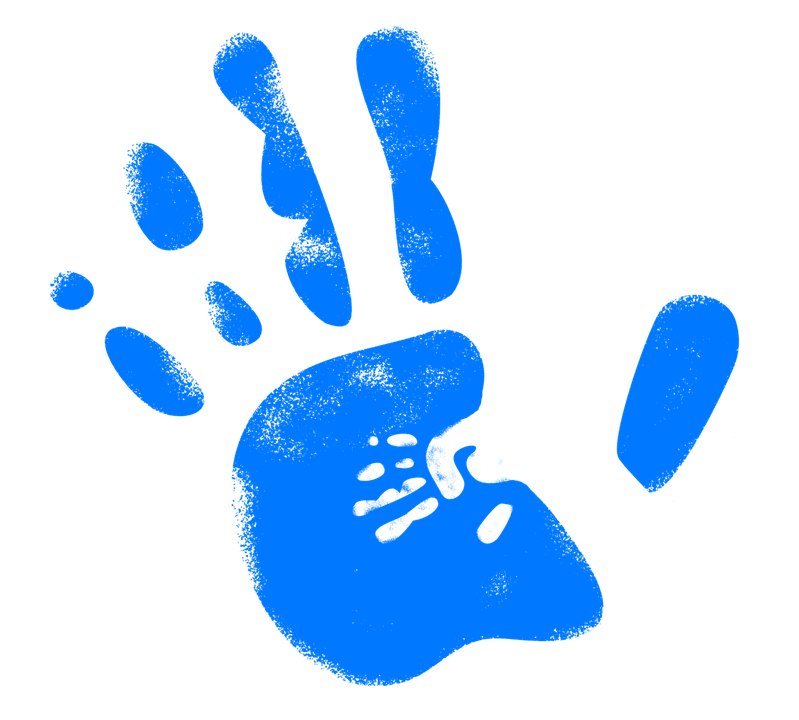 Filip Ż.
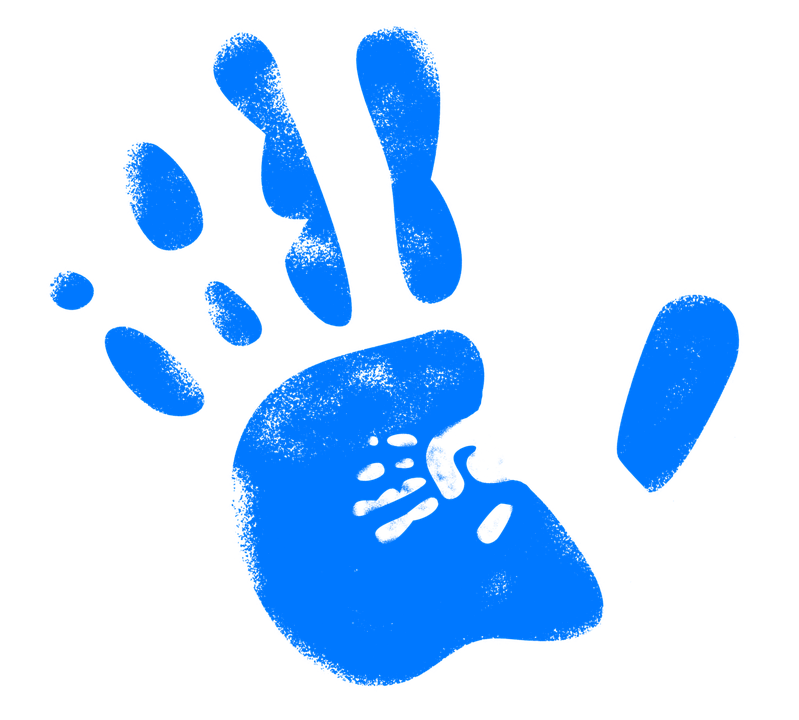 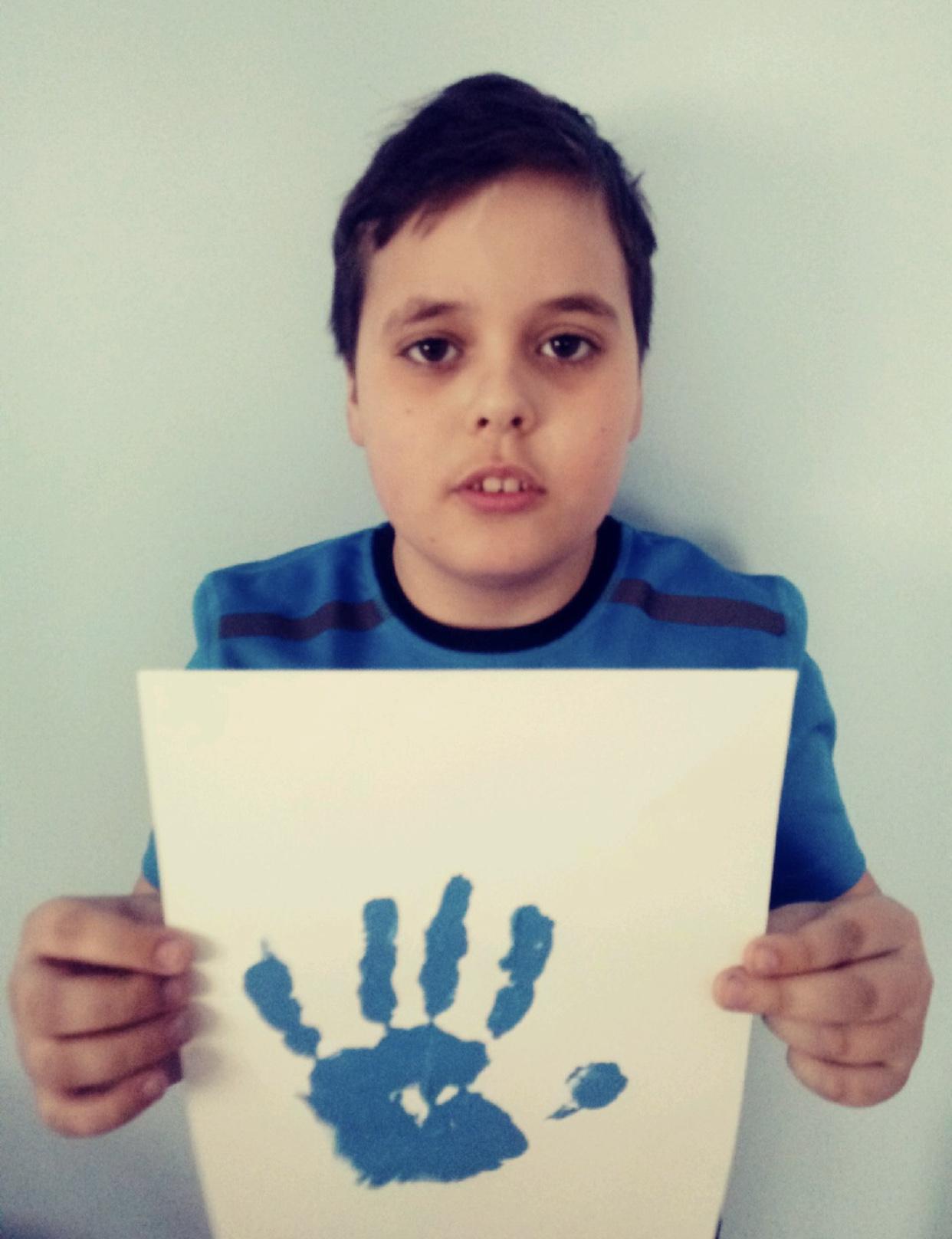 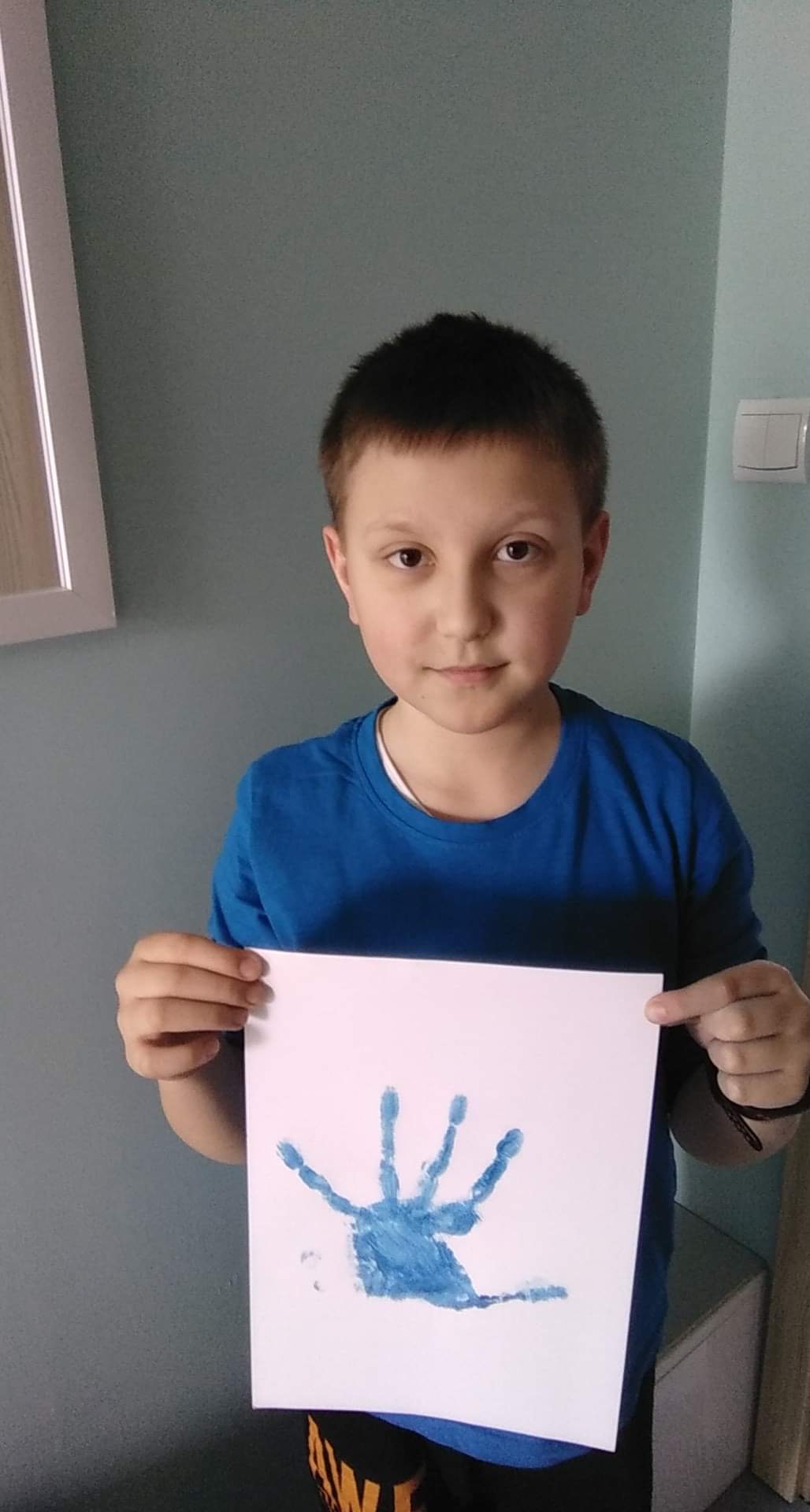 Filip K.
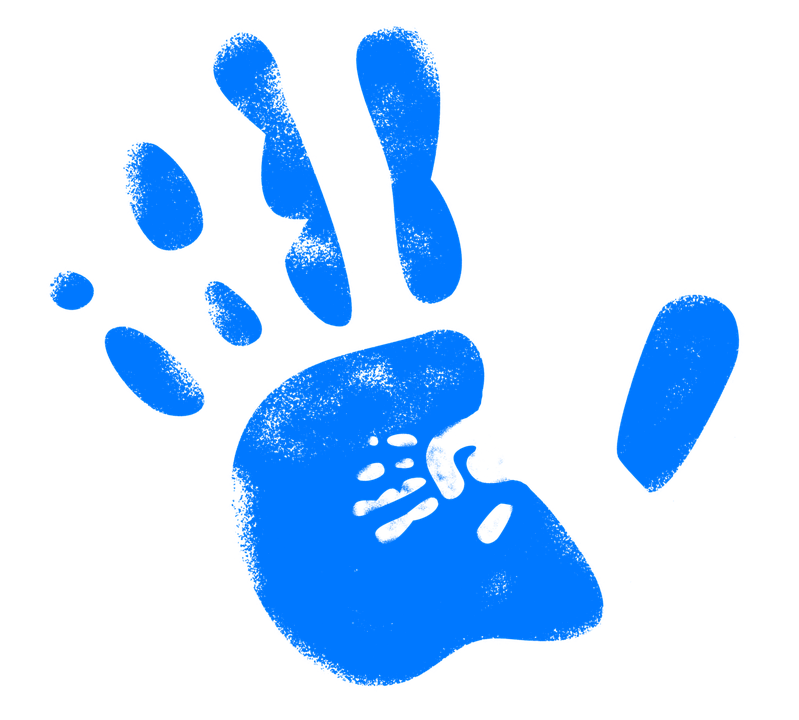 Maja
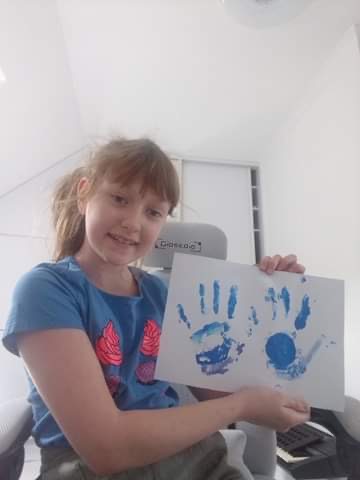 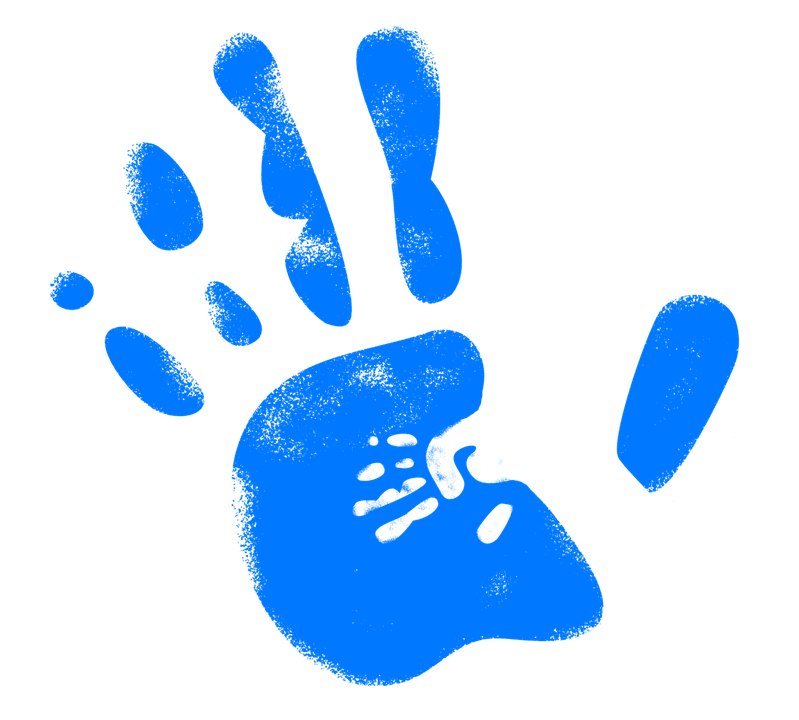 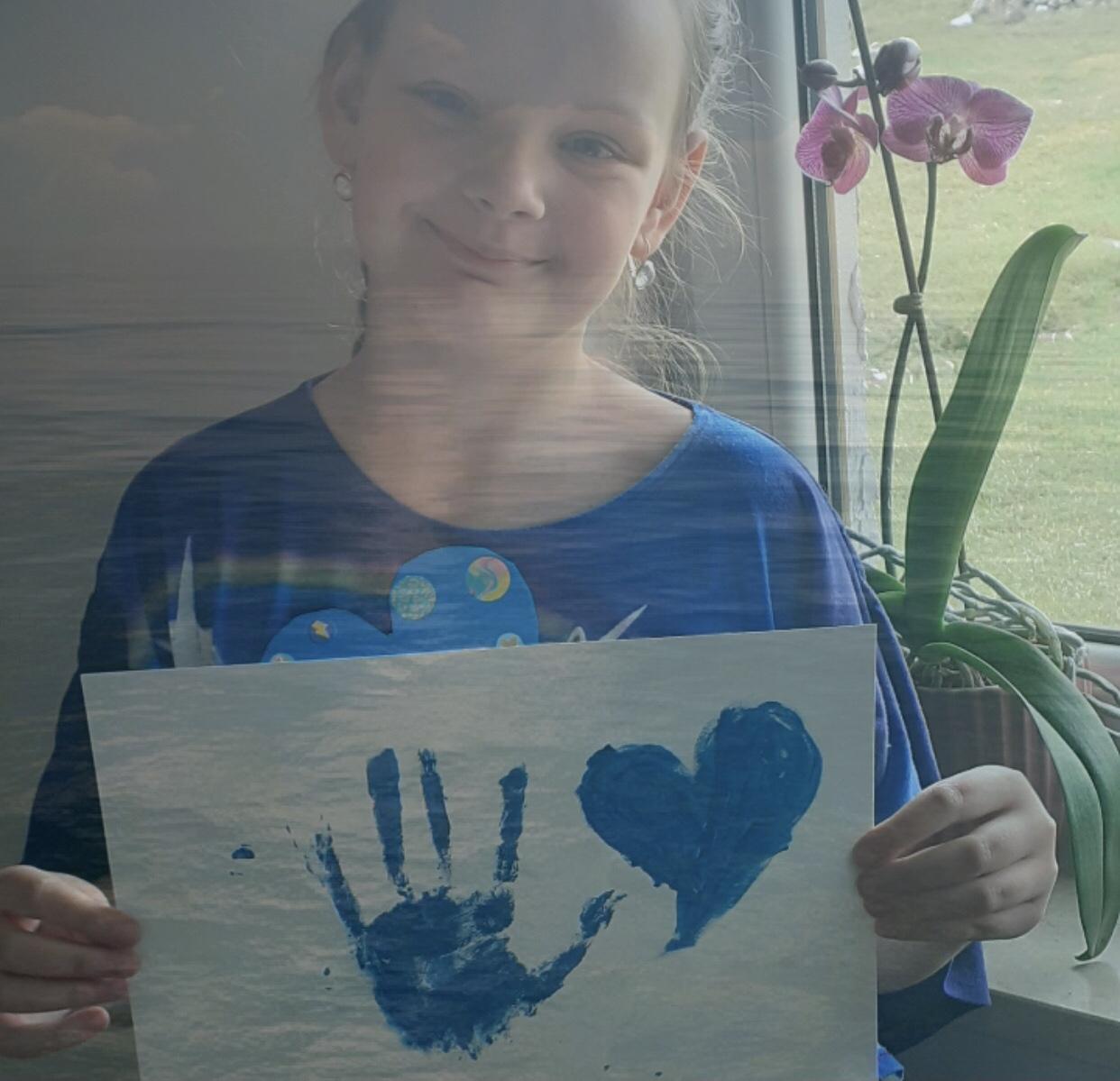 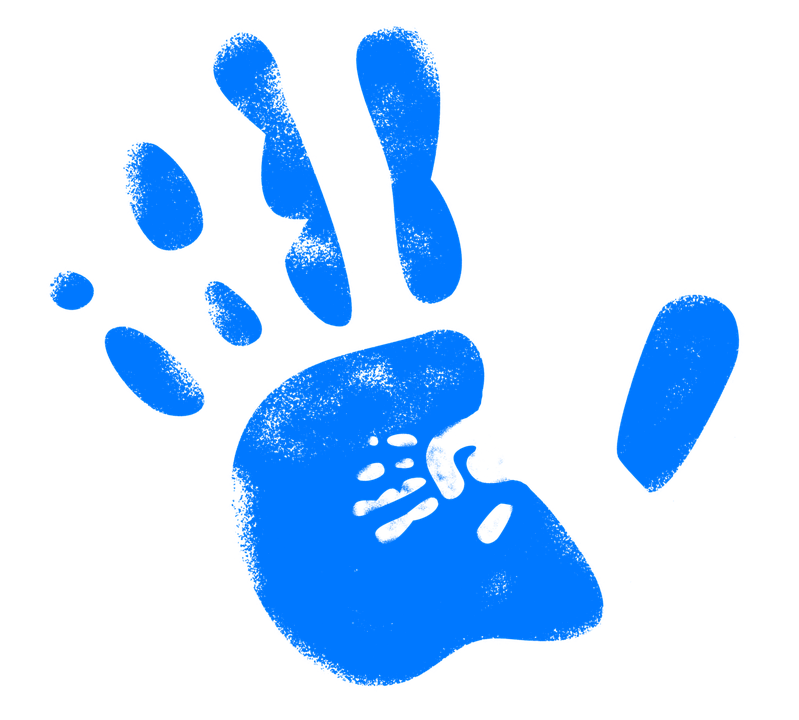 Kinga
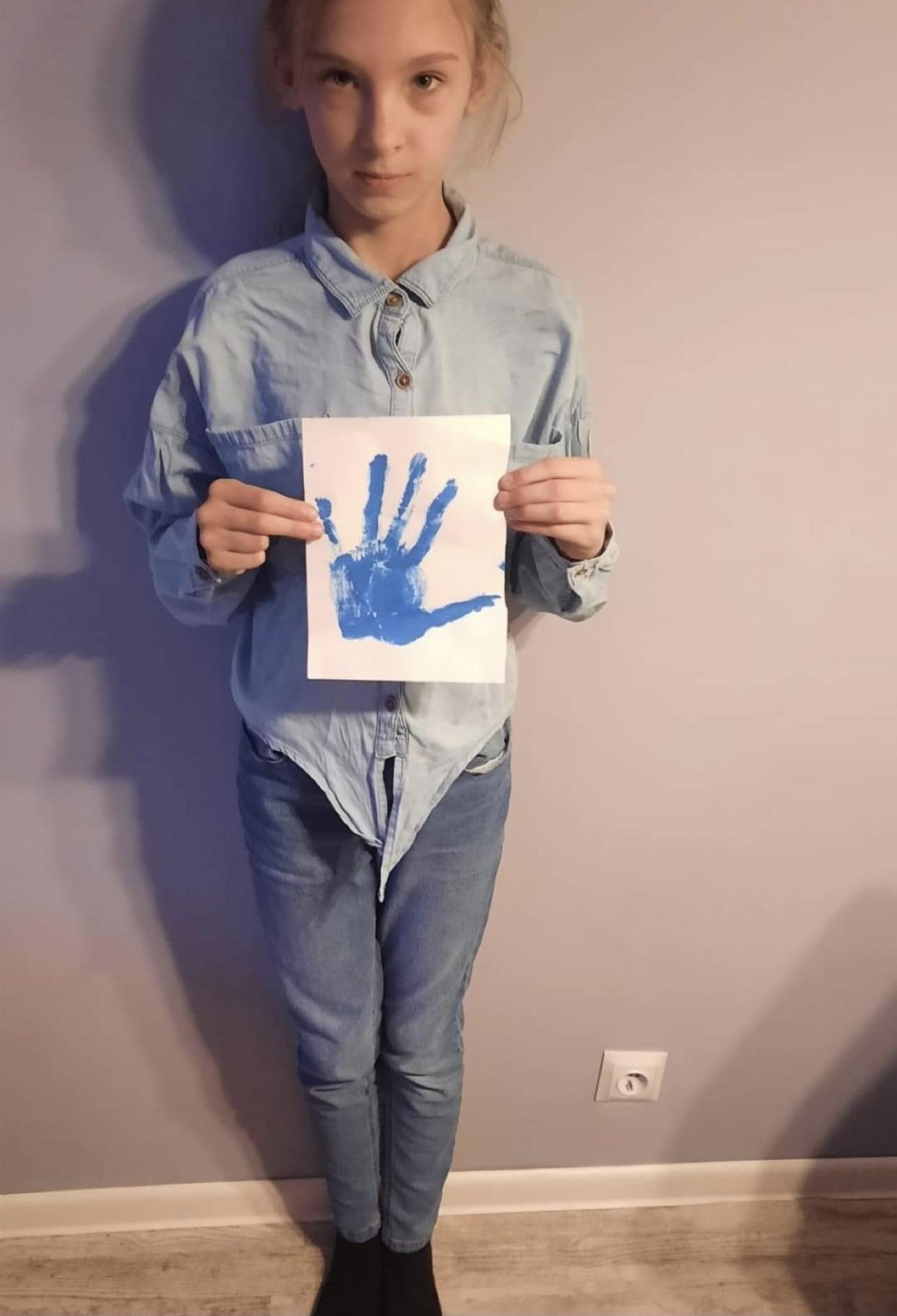 Zuzia
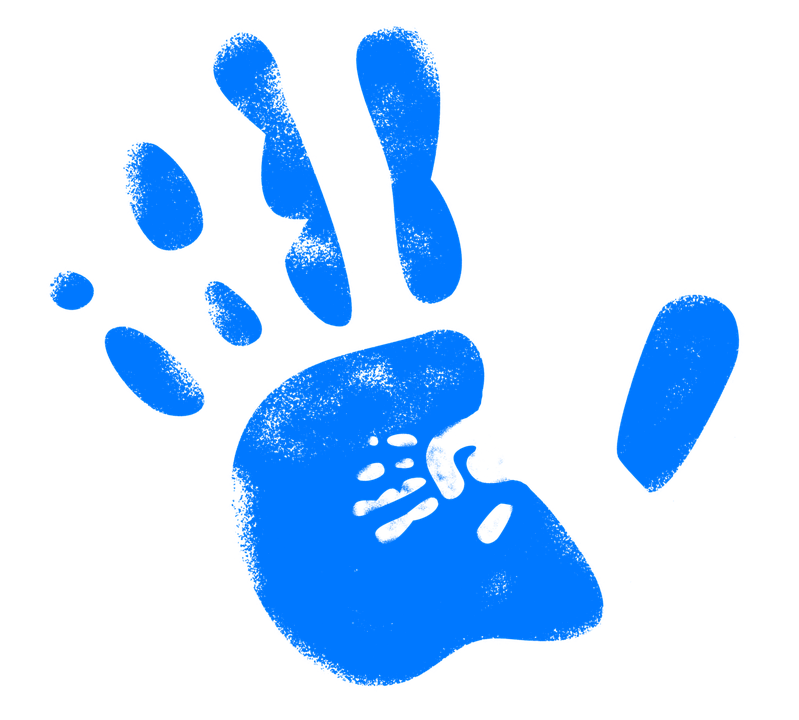 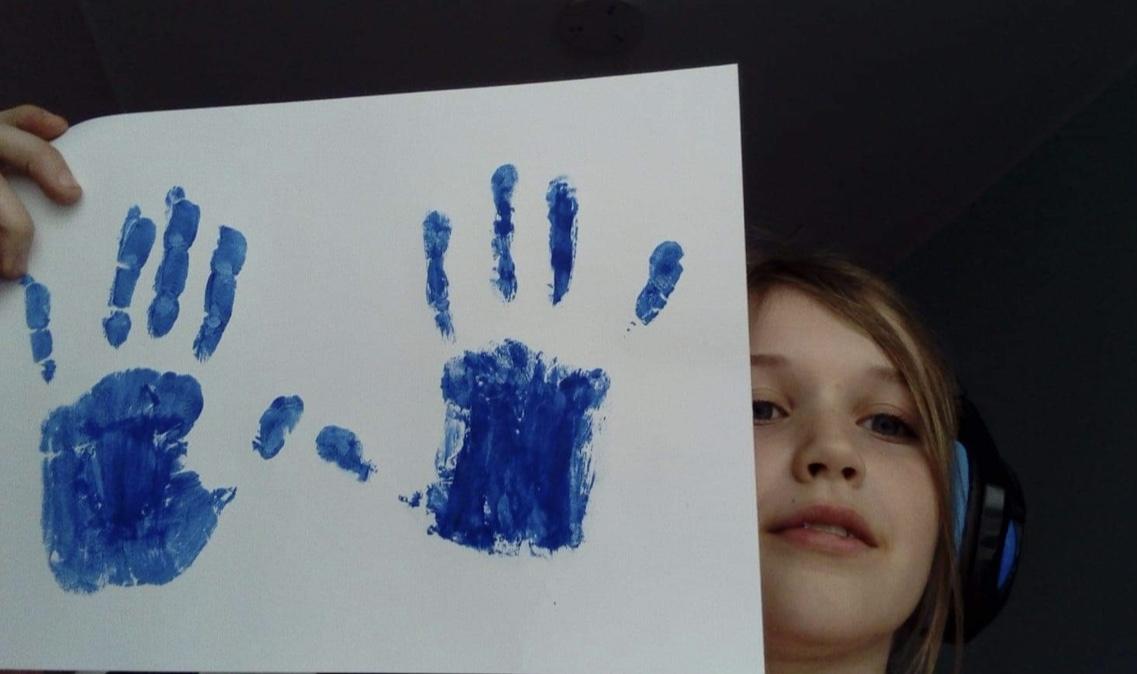 Weronika
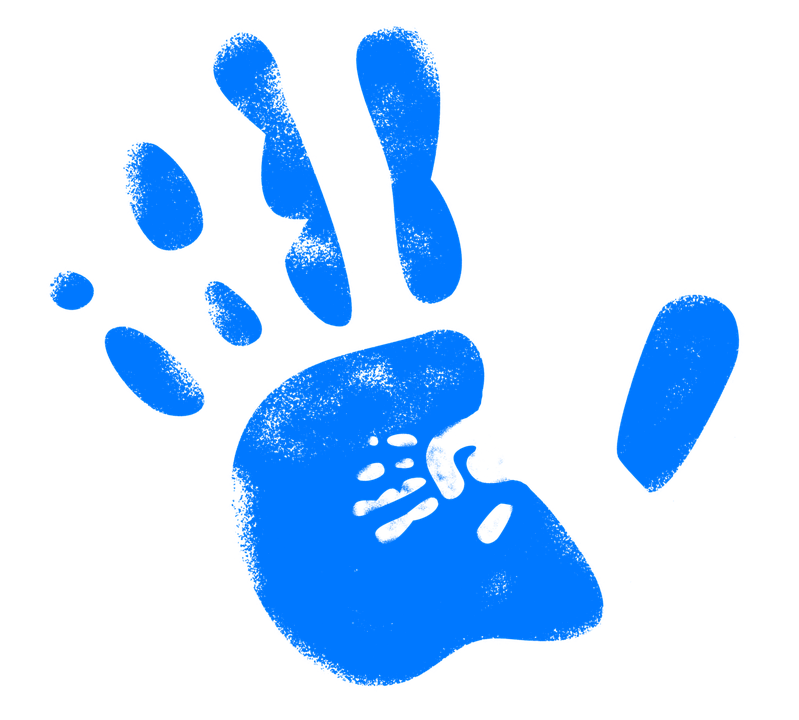 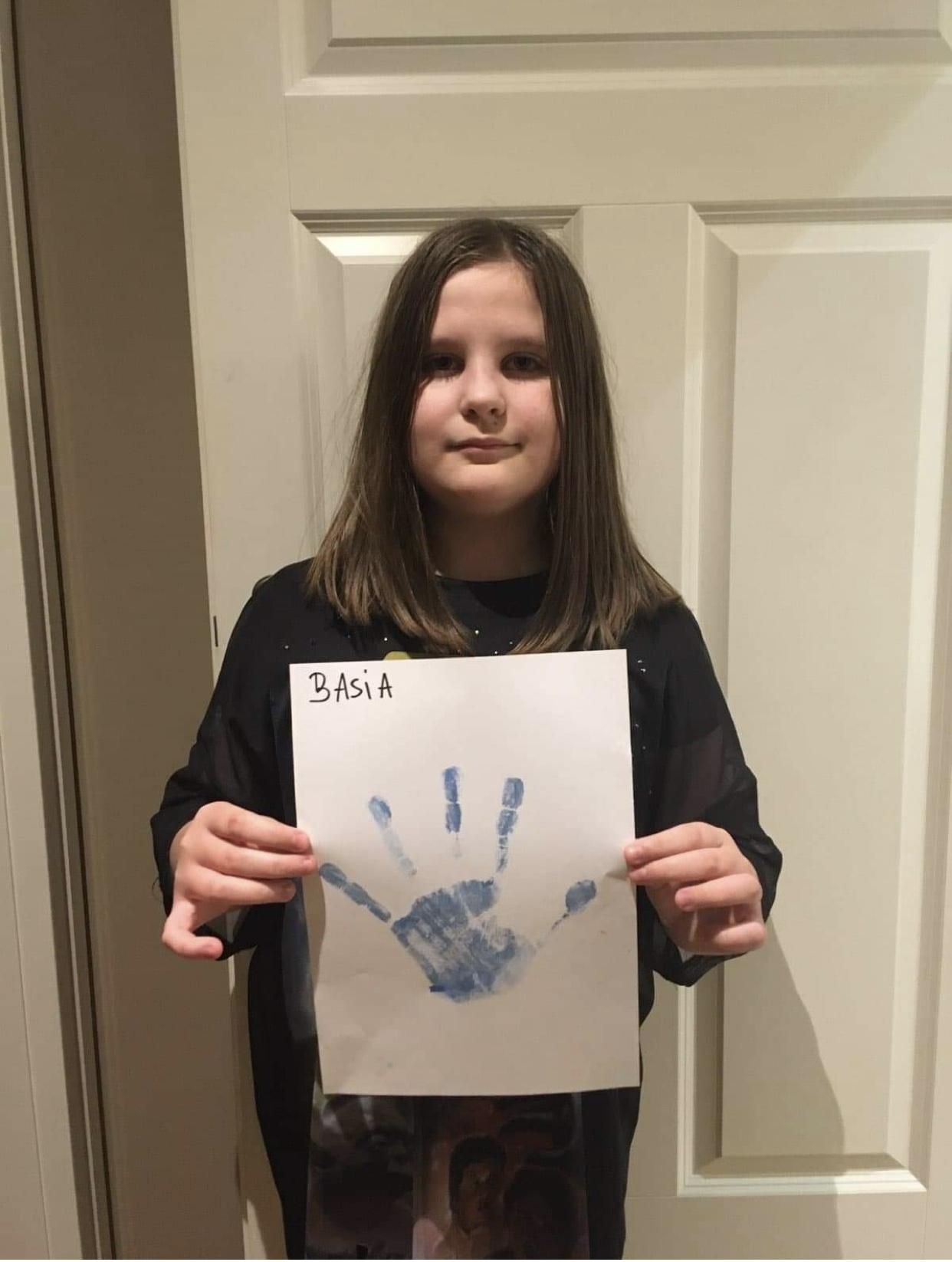 Basia
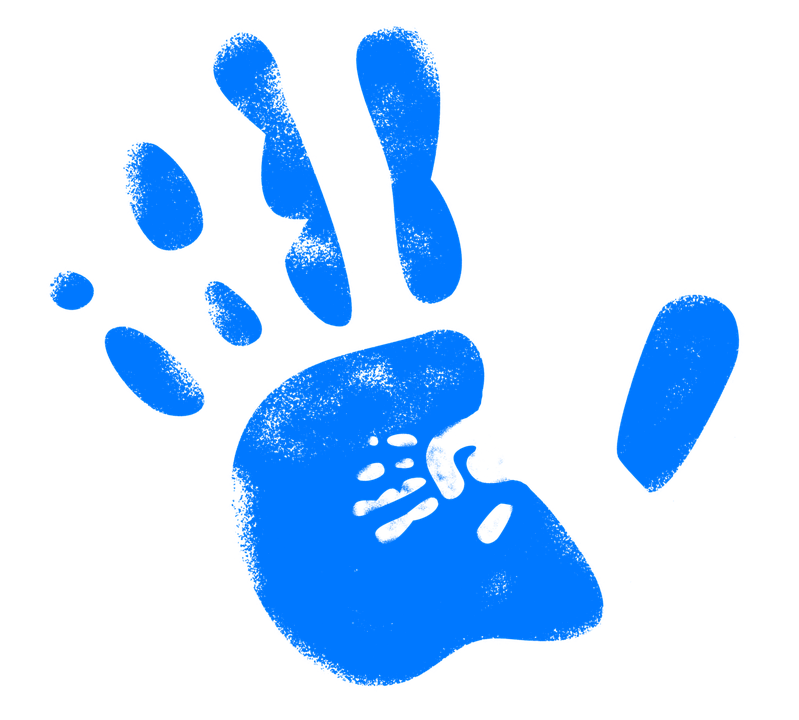 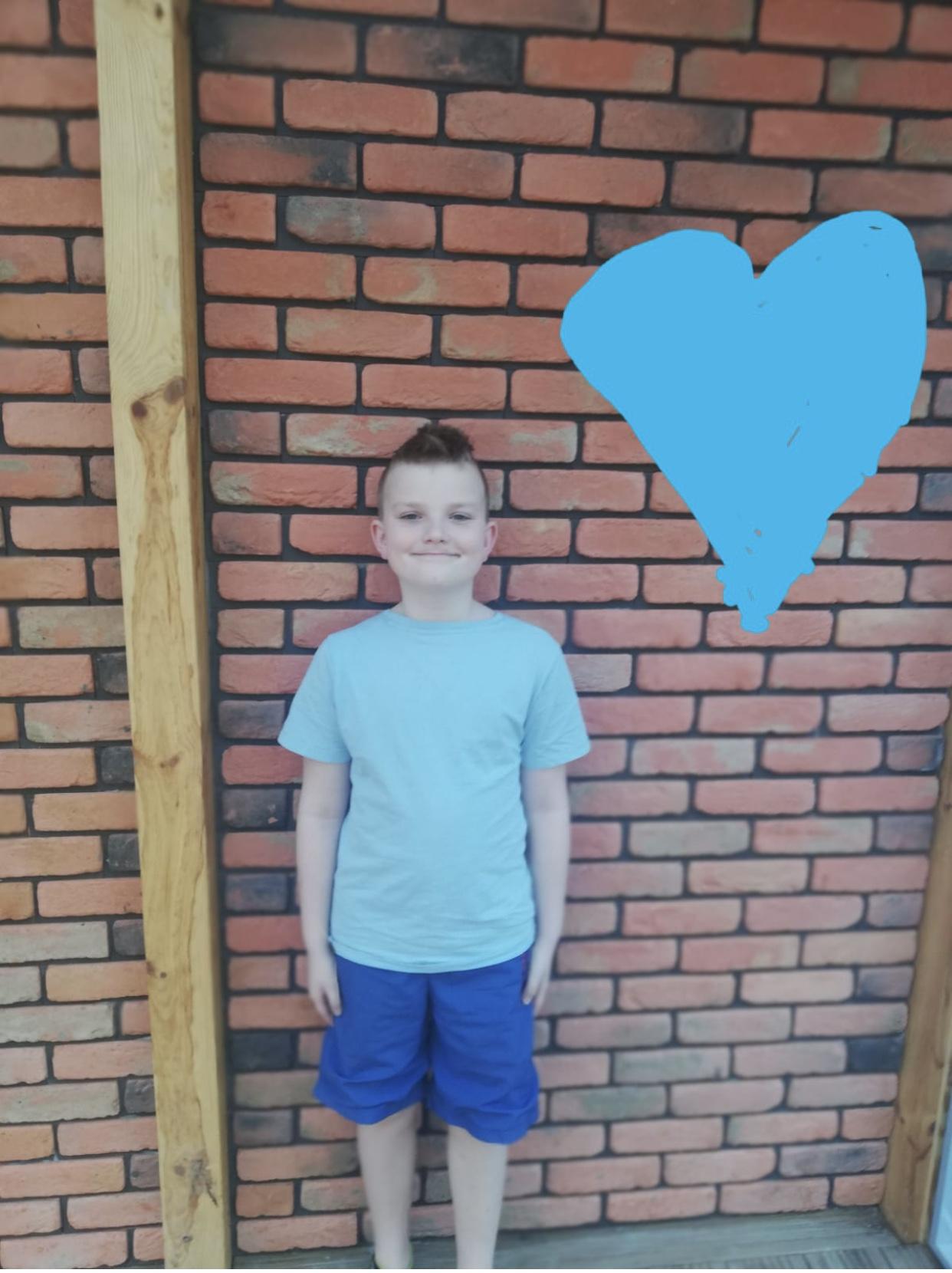 Marcel
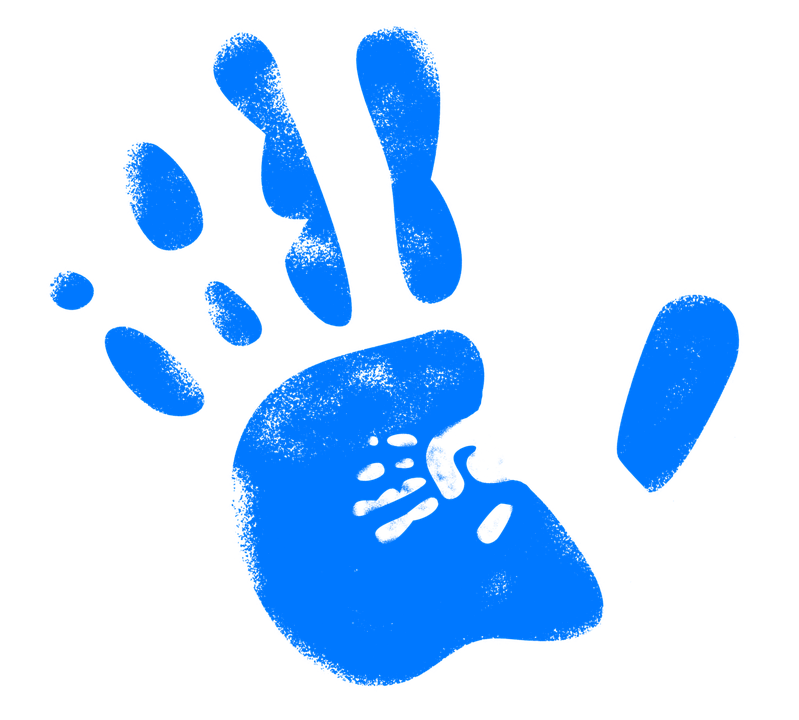 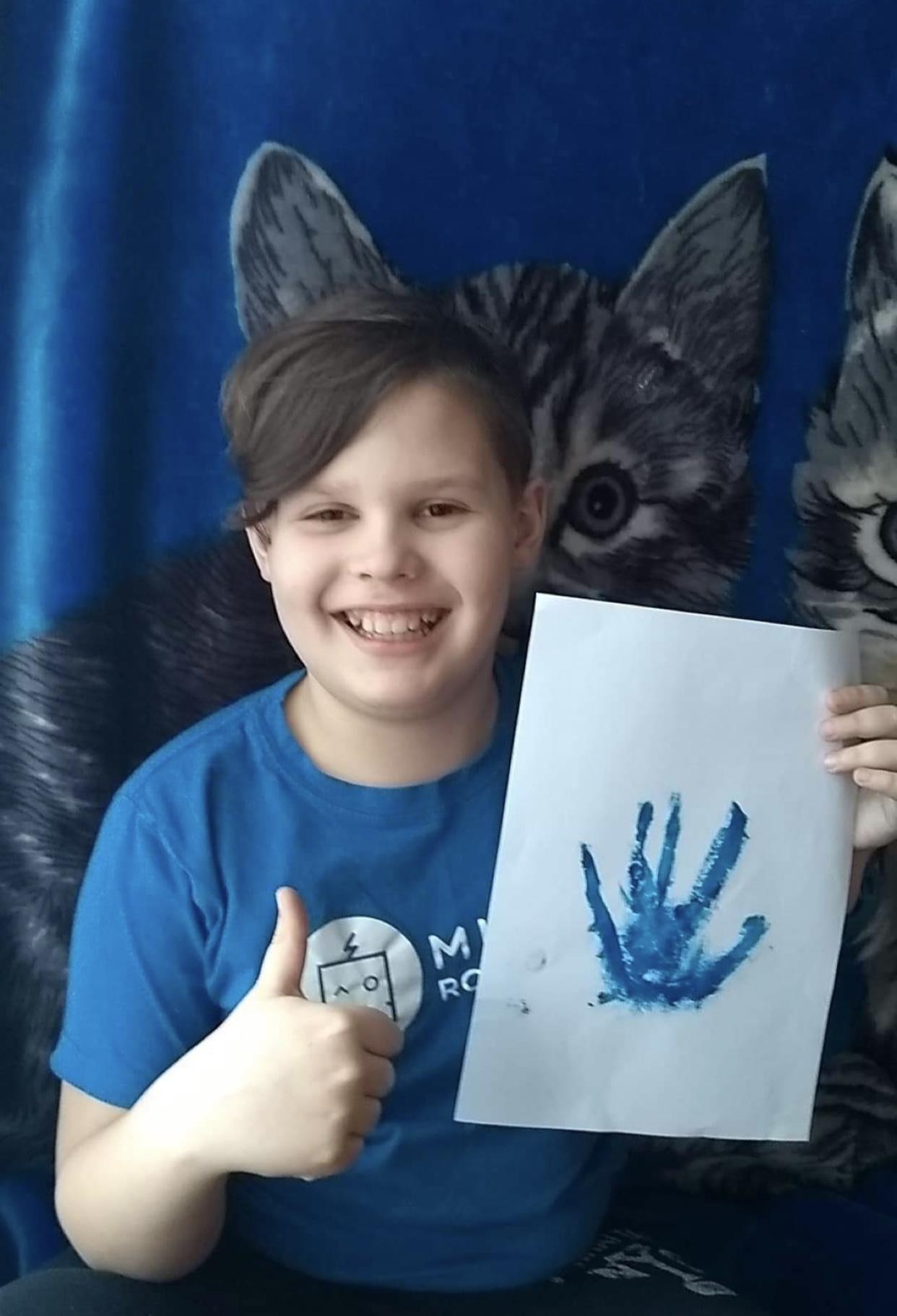 Filip P.
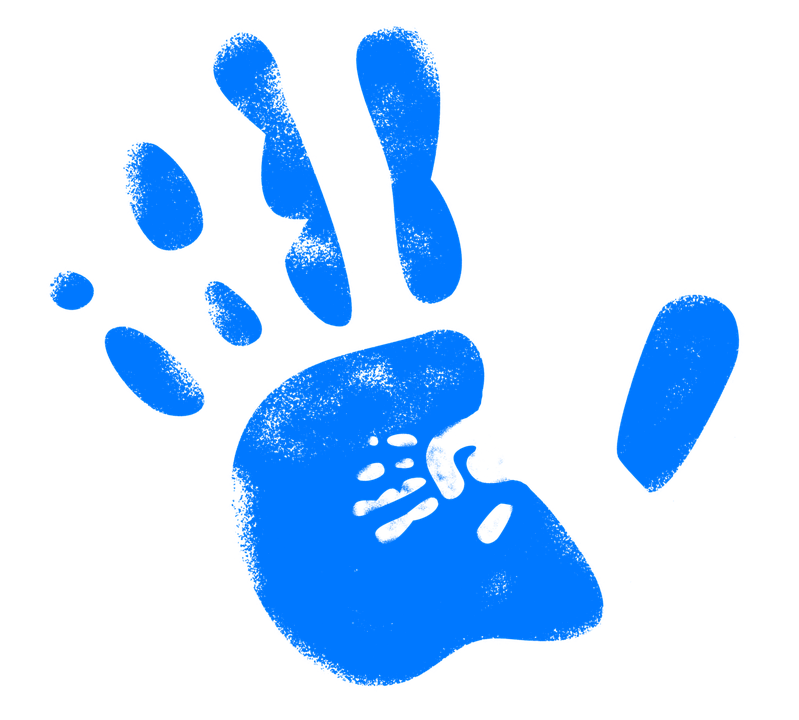 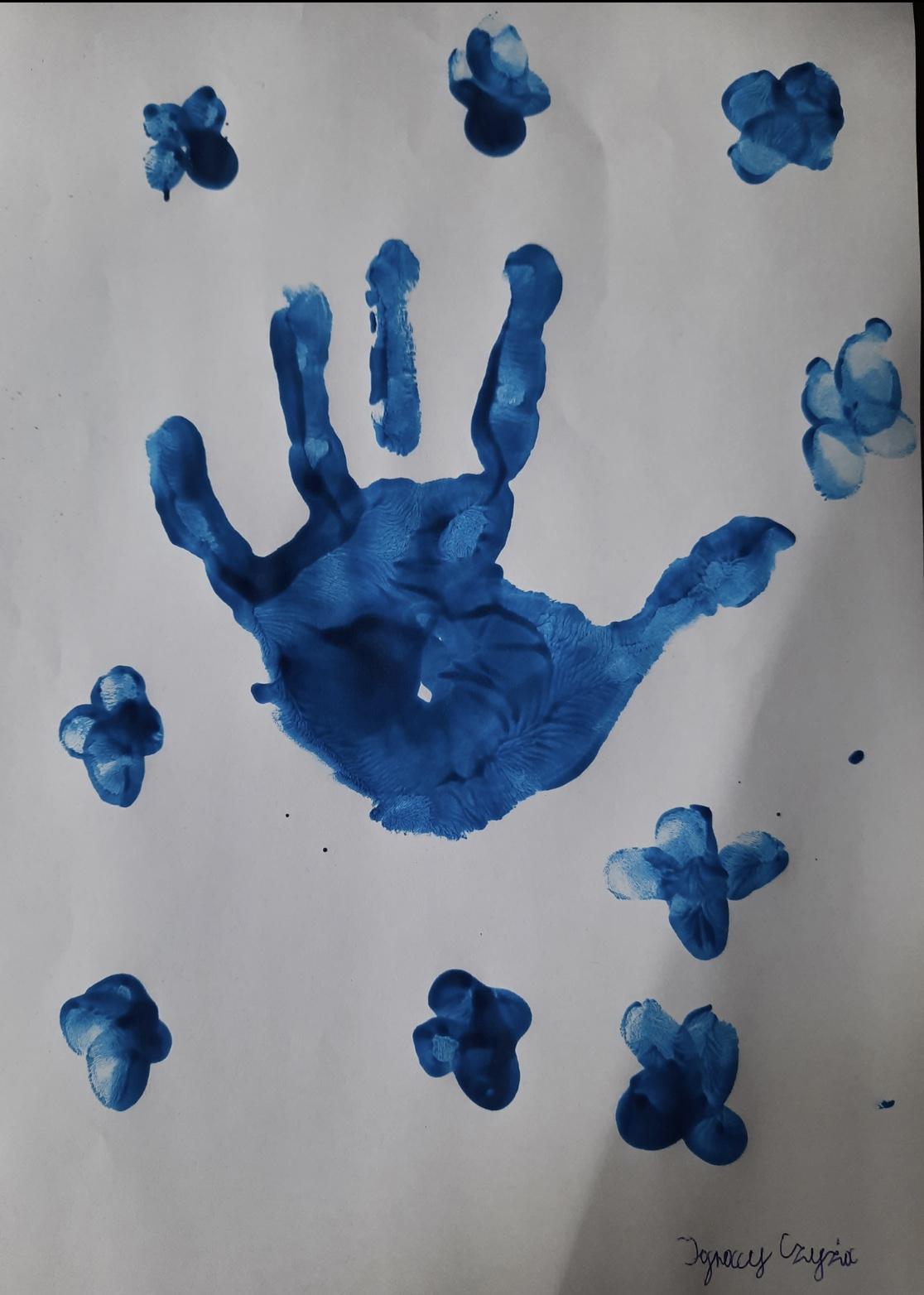 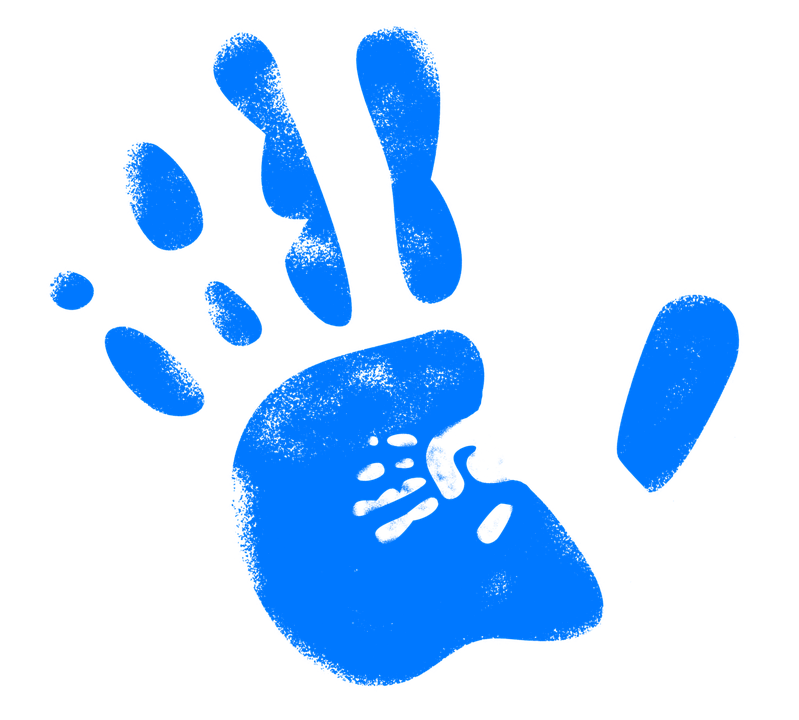 Ignacy
Mikołaj
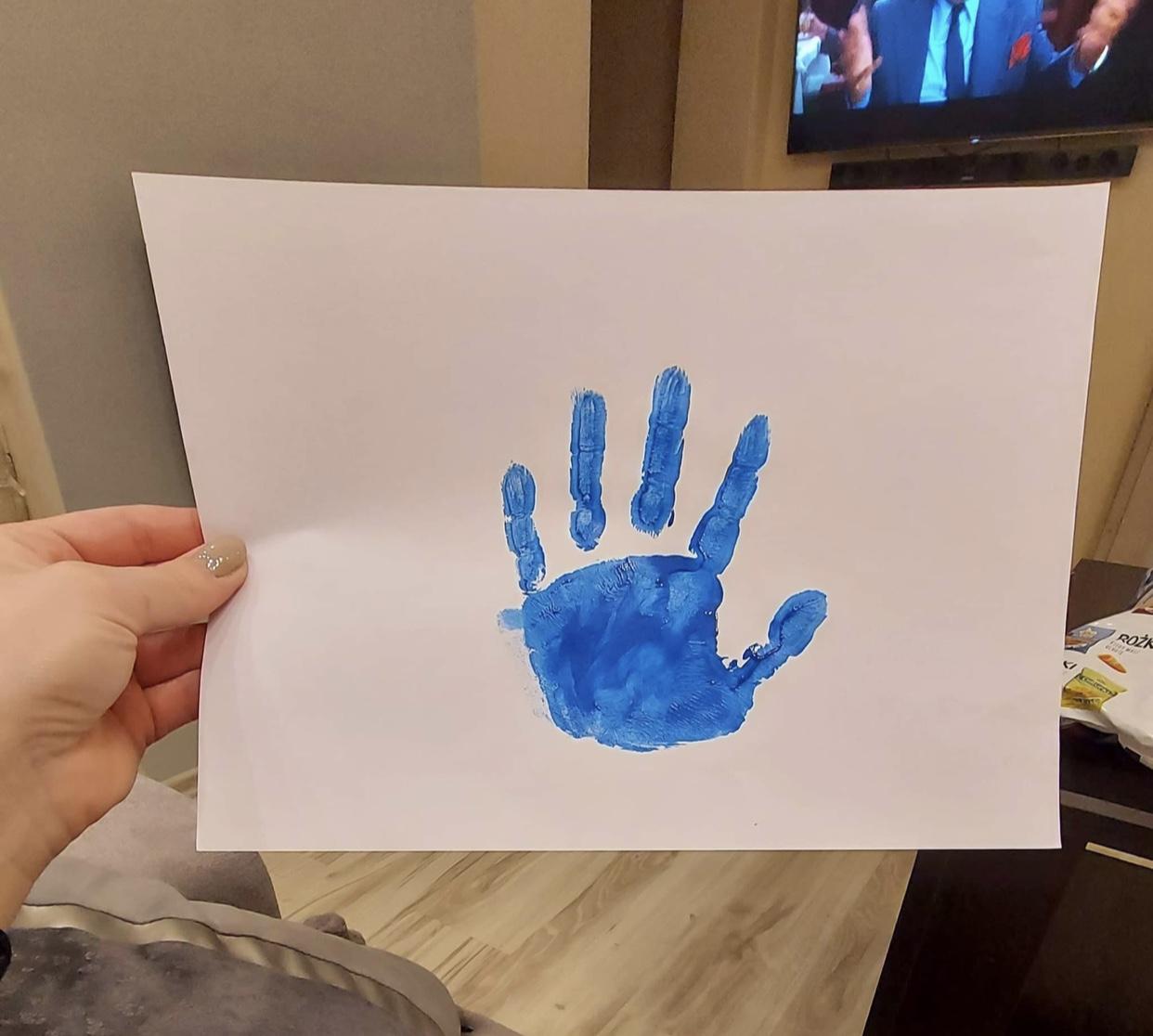 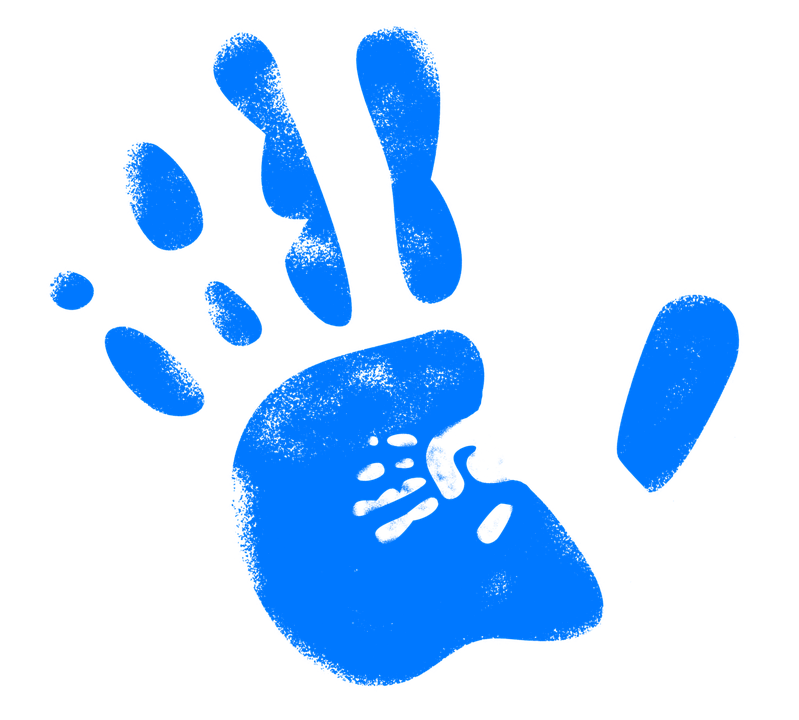 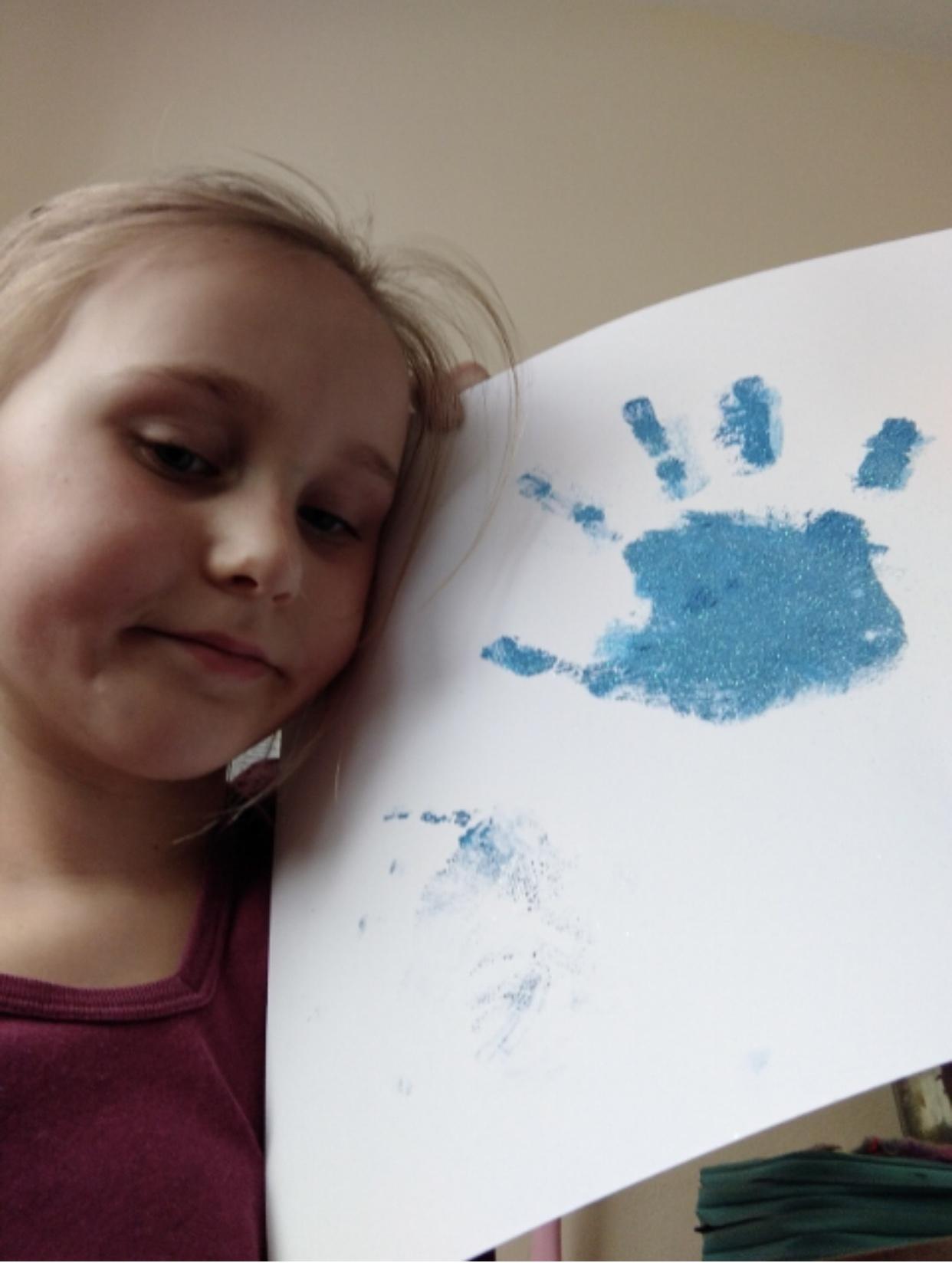 Tosia
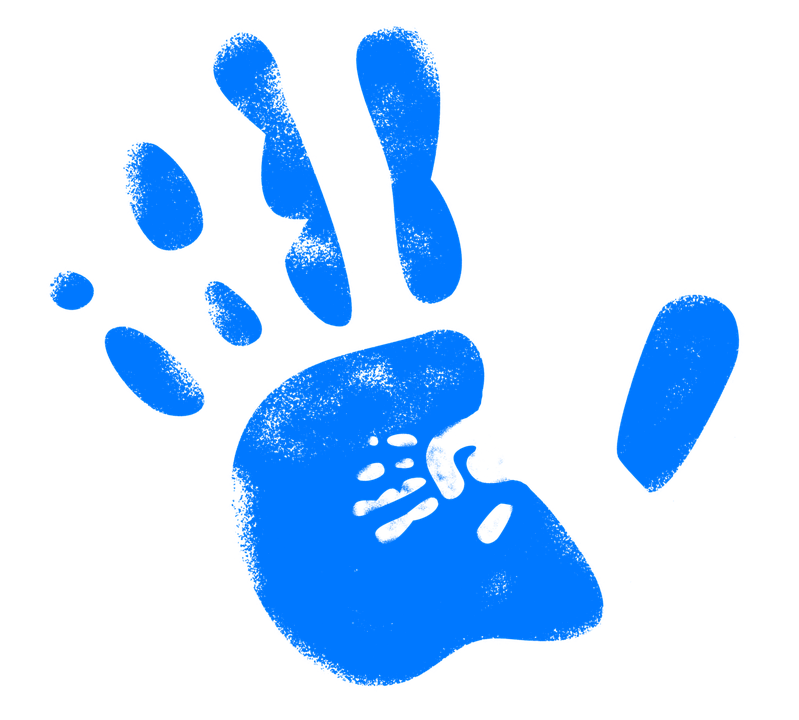 Emilka
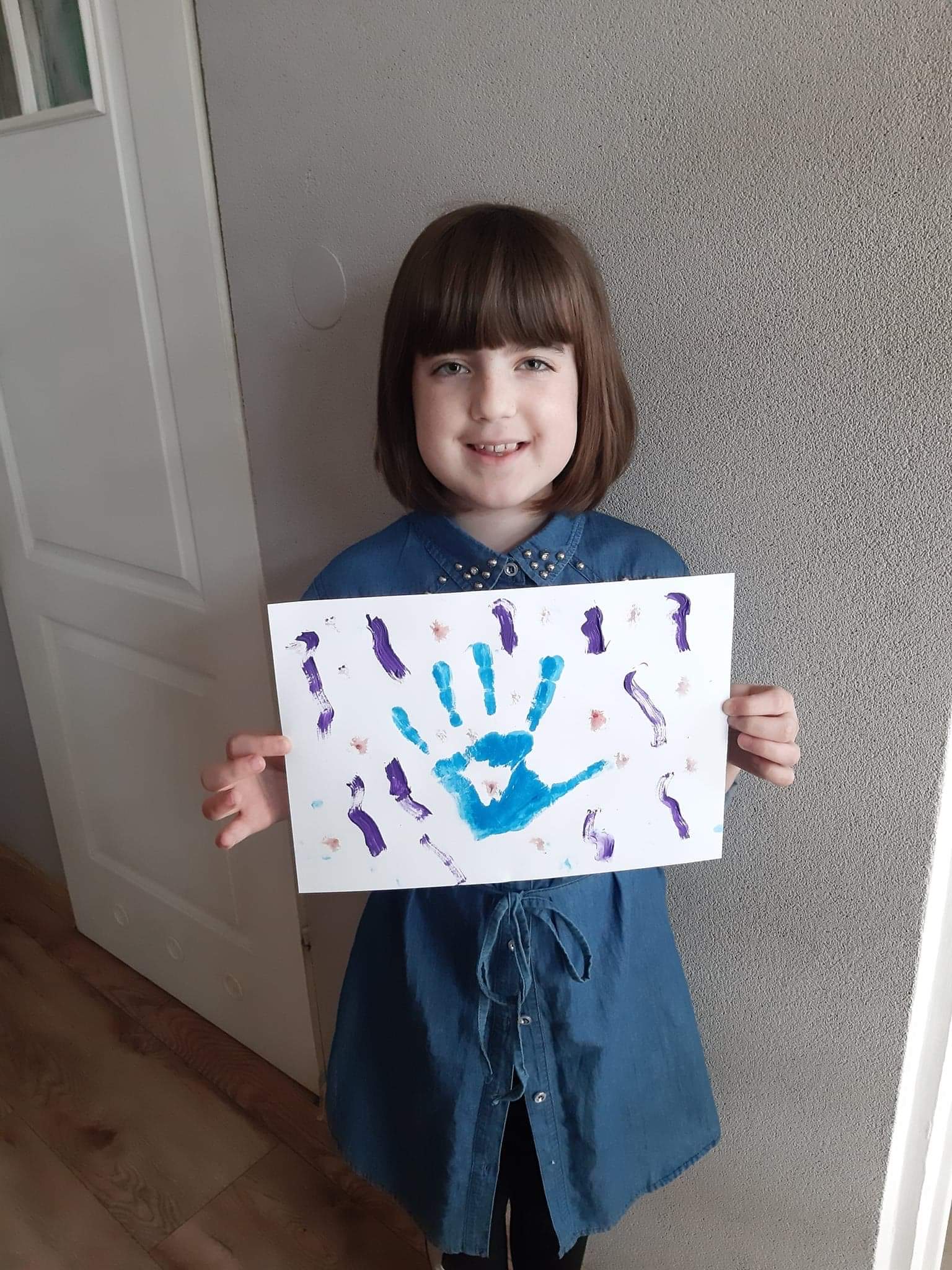 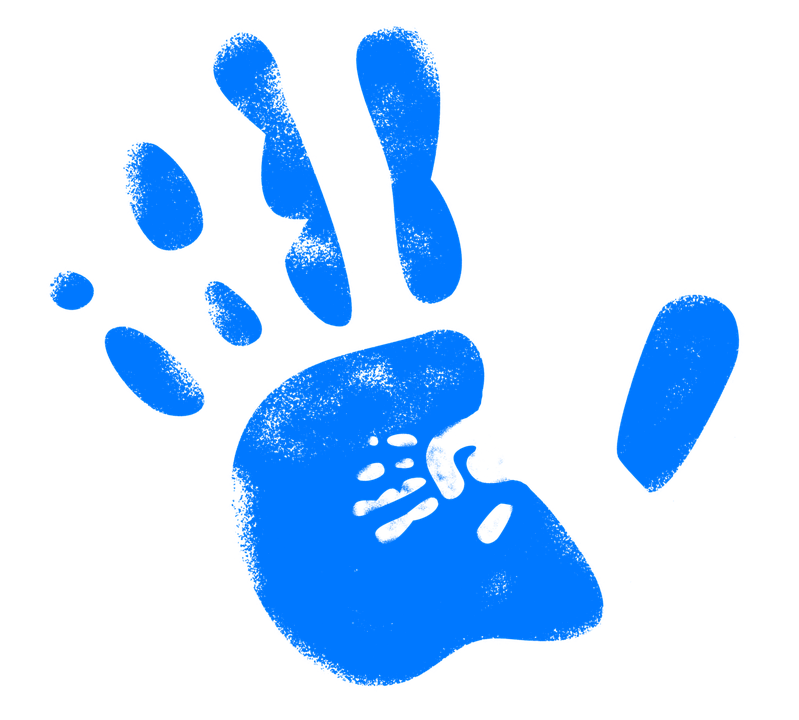 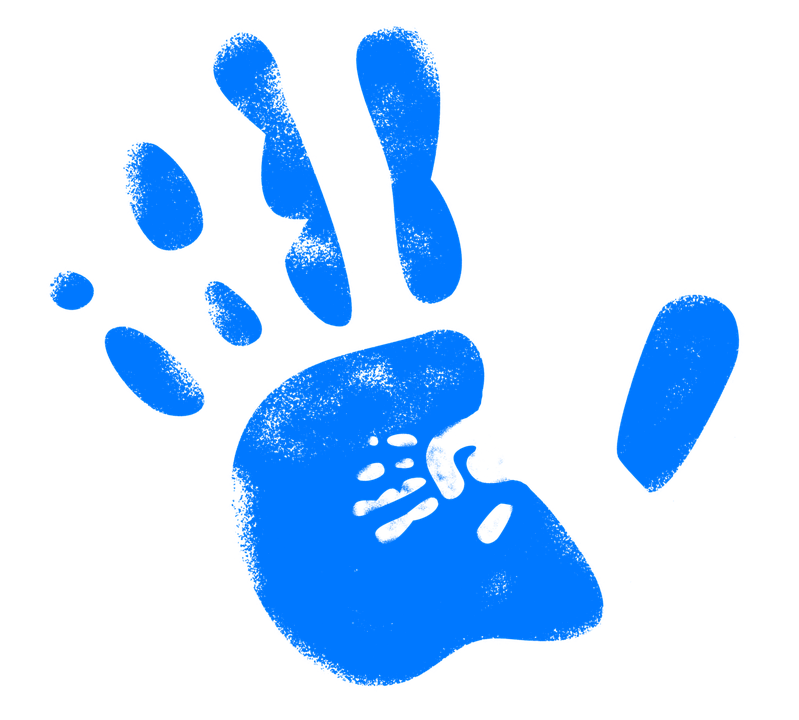 Staś
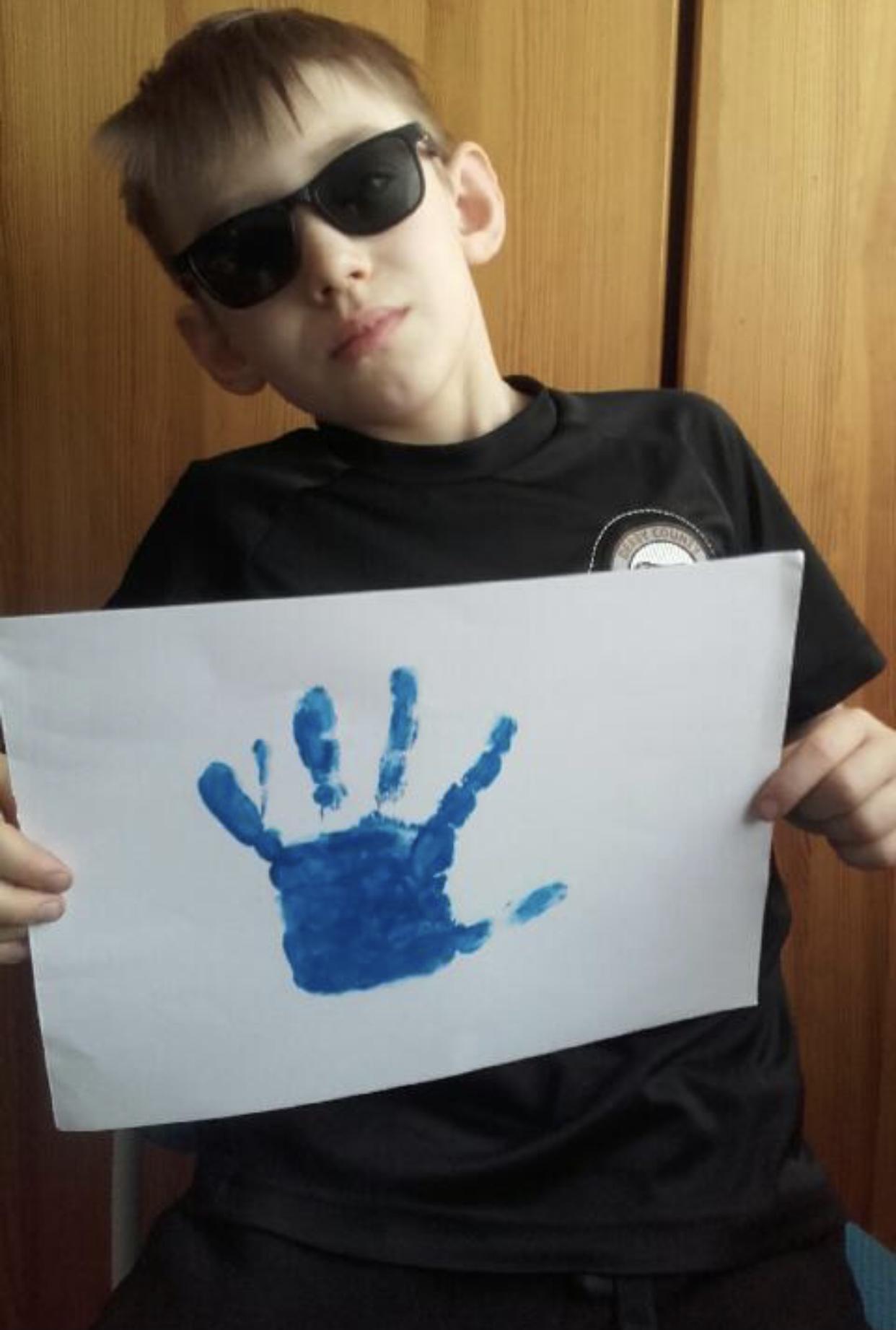 Tomek
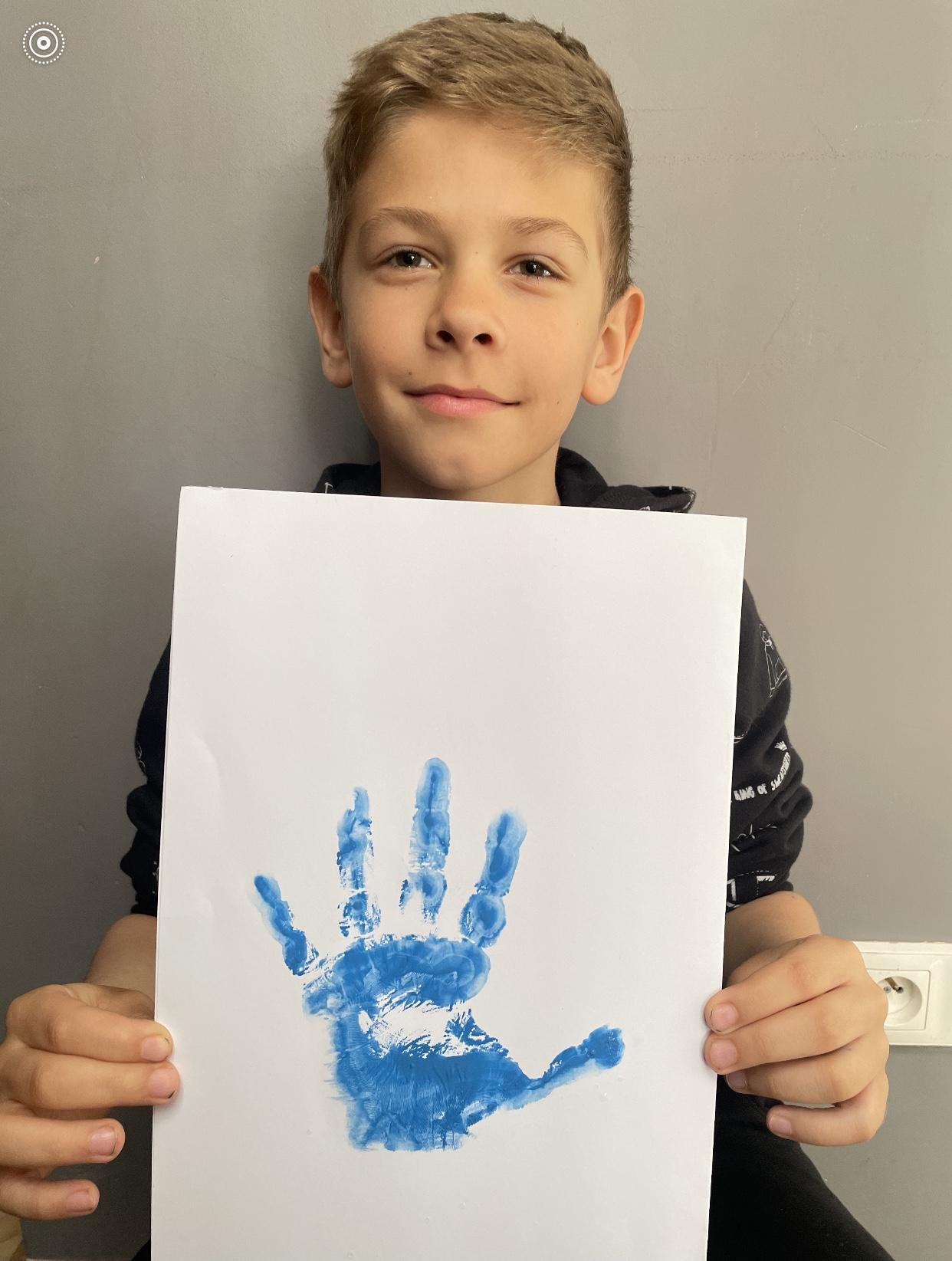 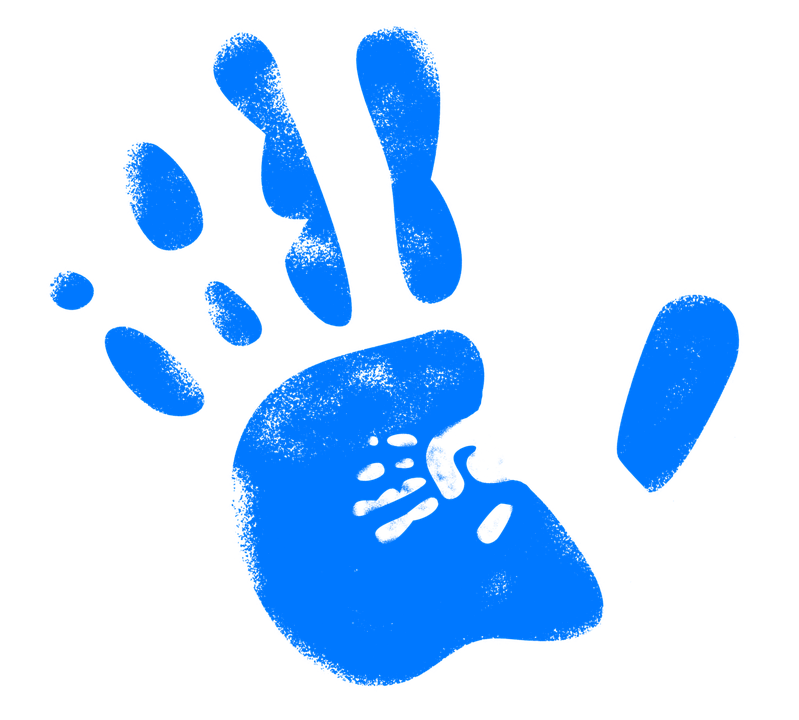 Nikodem
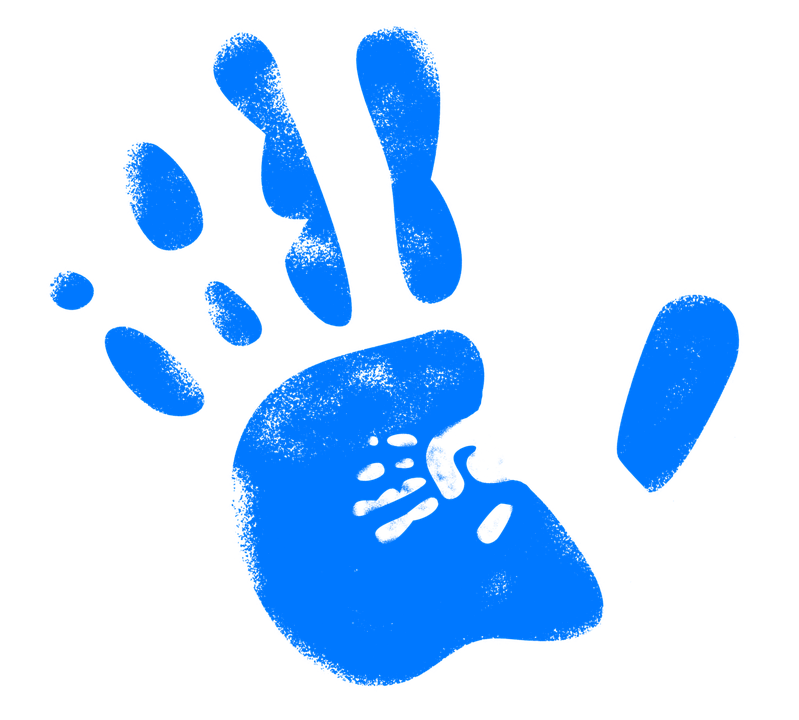 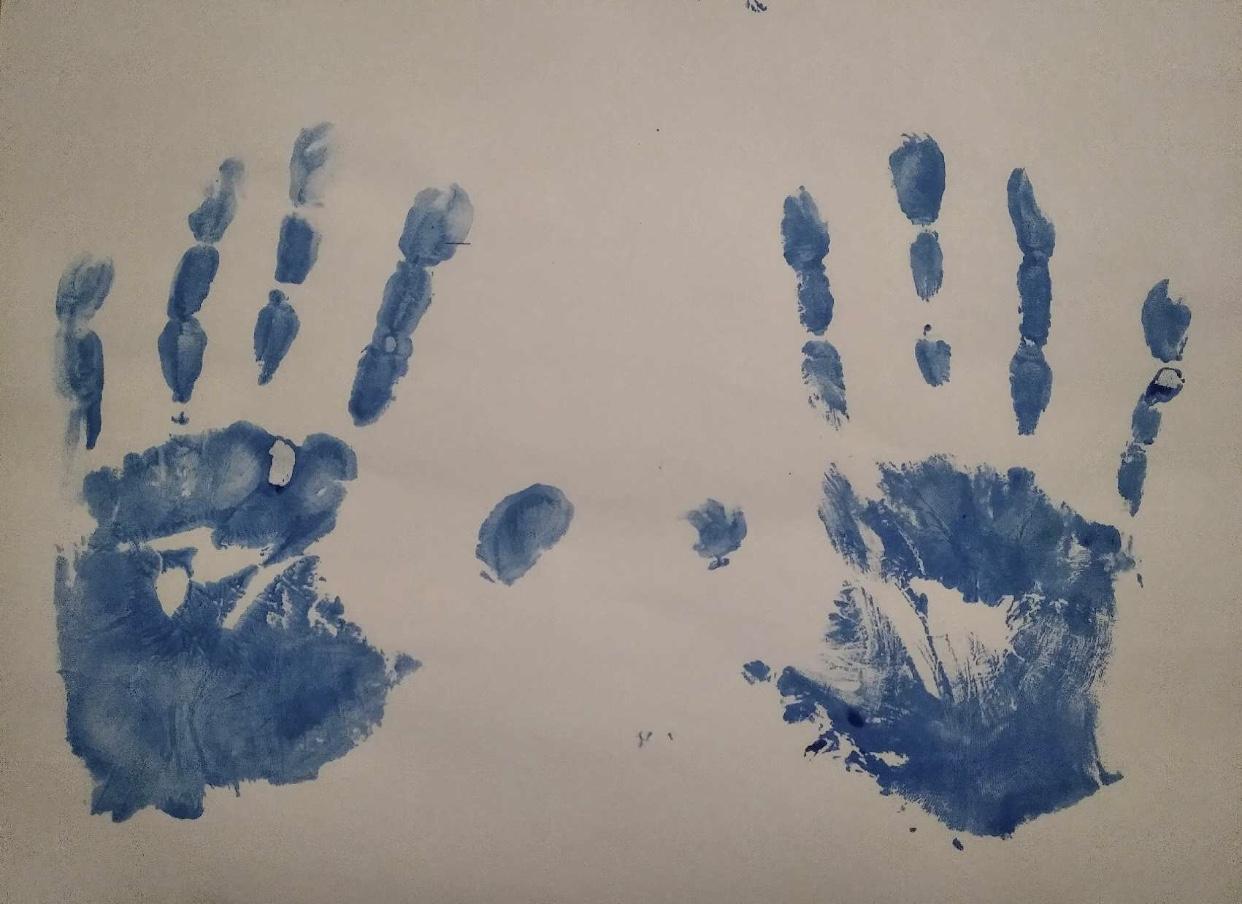 Kasia
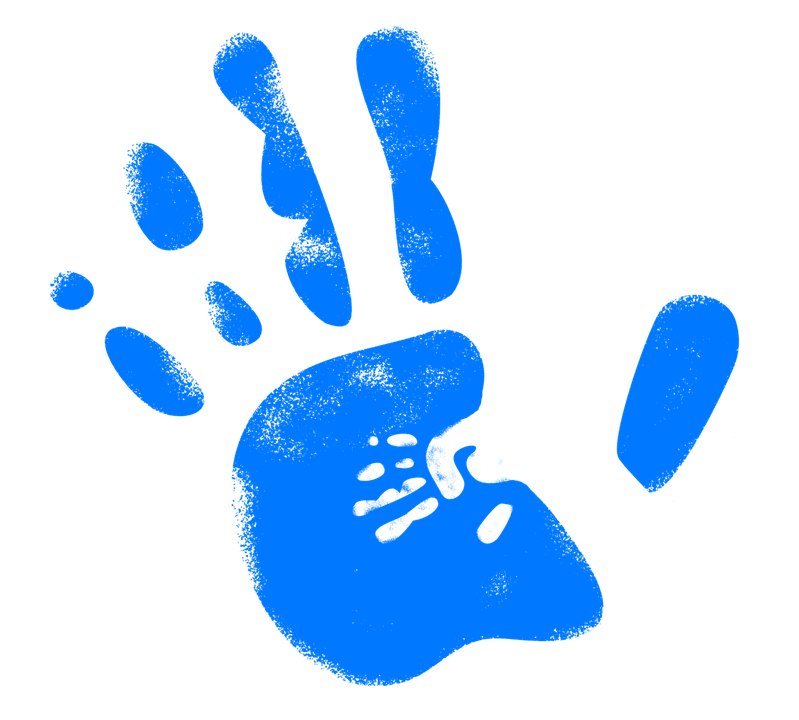 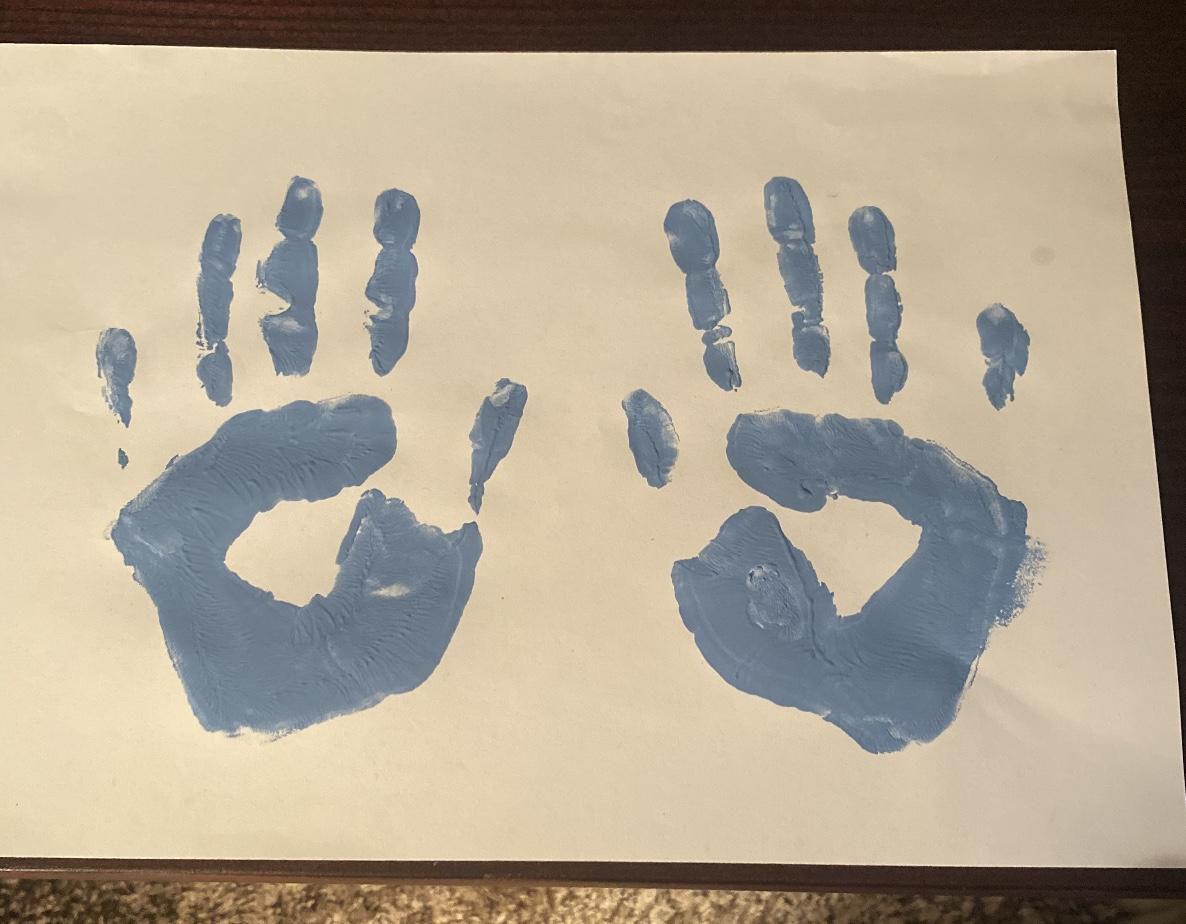